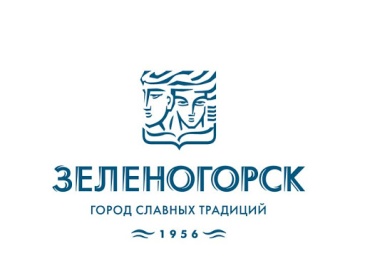 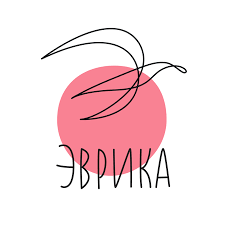 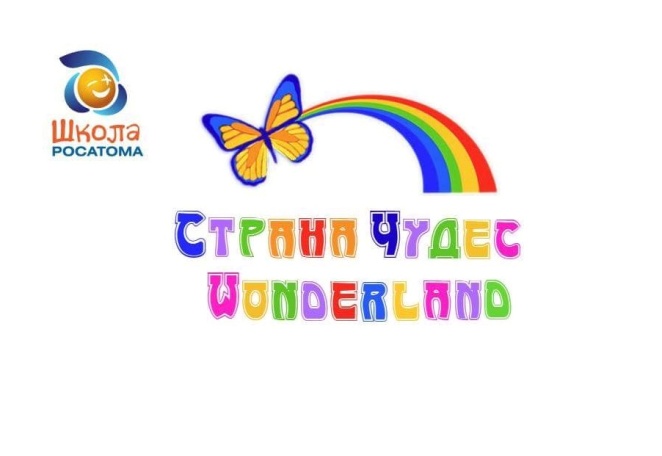 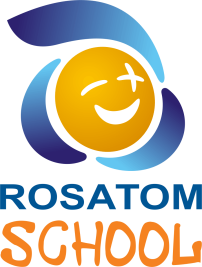 Тема стажировки: «Пять волшебных монеток, тайно спрятанных в Поле чудес режиссера, или как упаковать когнитивные задачки пяти образовательных областей в пространство режиссерской игры»
«Освоение технологических приемов планирования и инициирования образовательного события в поле режиссерской игры»
Событие – это систематический целеориентированный интерактивный процесс, в котором спонтанная игровая деятельность ребенка является ключевым моментом.
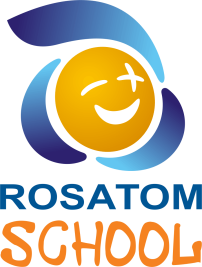 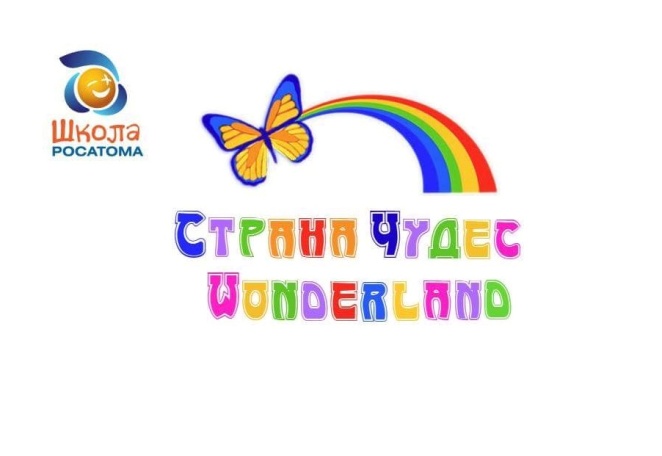 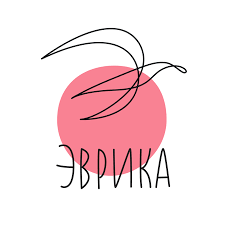 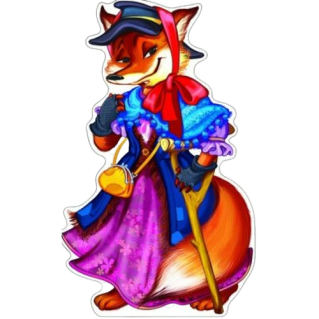 СОБЫТИЙНЫЙ УКЛАД ЖИЗНИ САДА
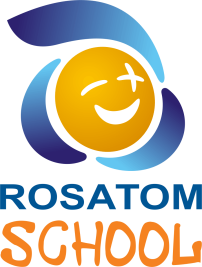 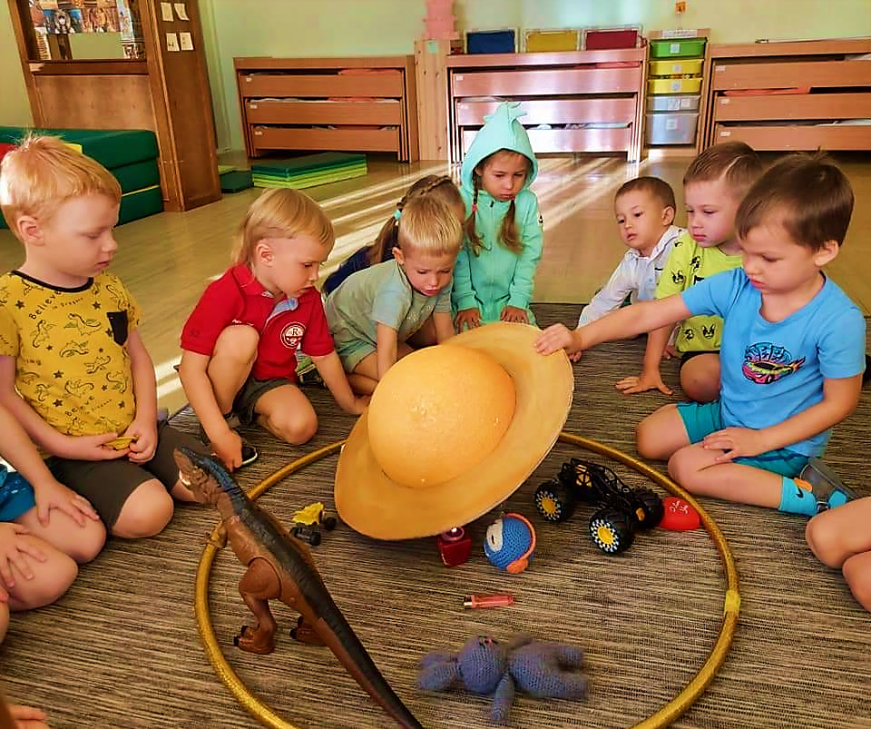 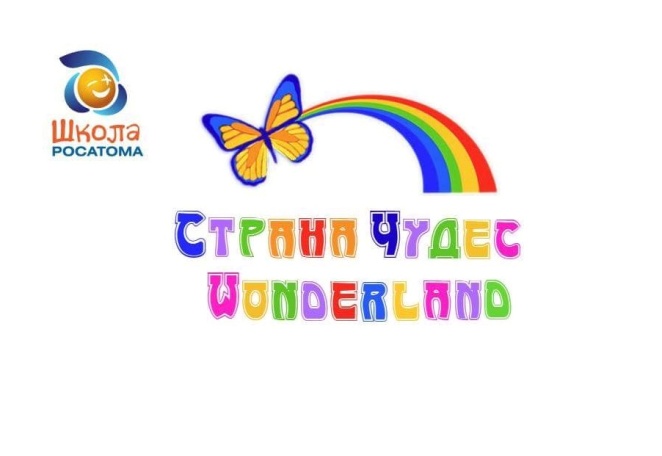 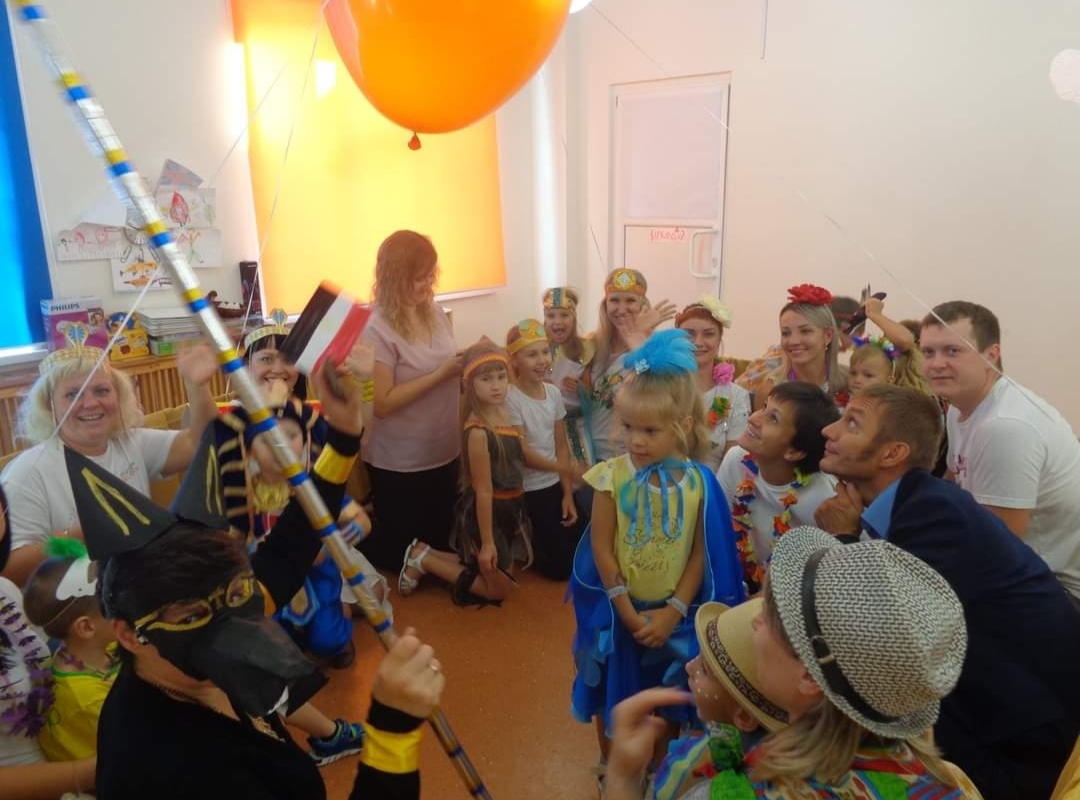 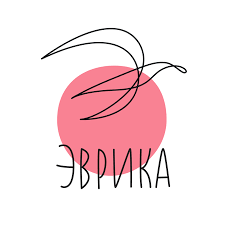 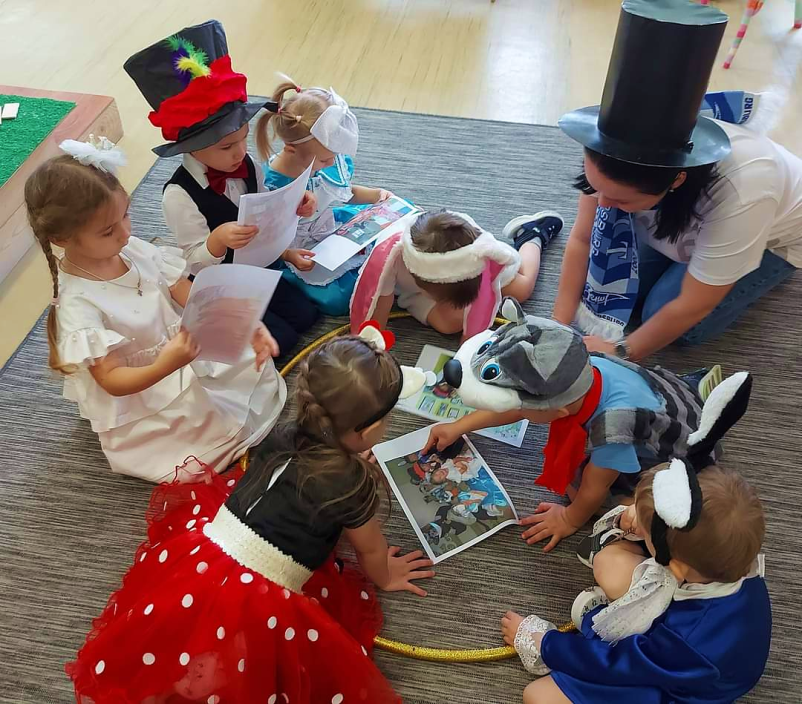 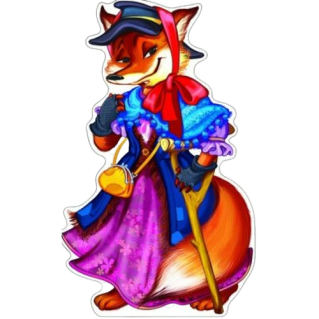 СОБЫТИЙНЫЙ УКЛАД ЖИЗНИ САДА
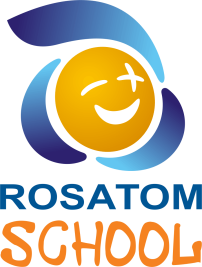 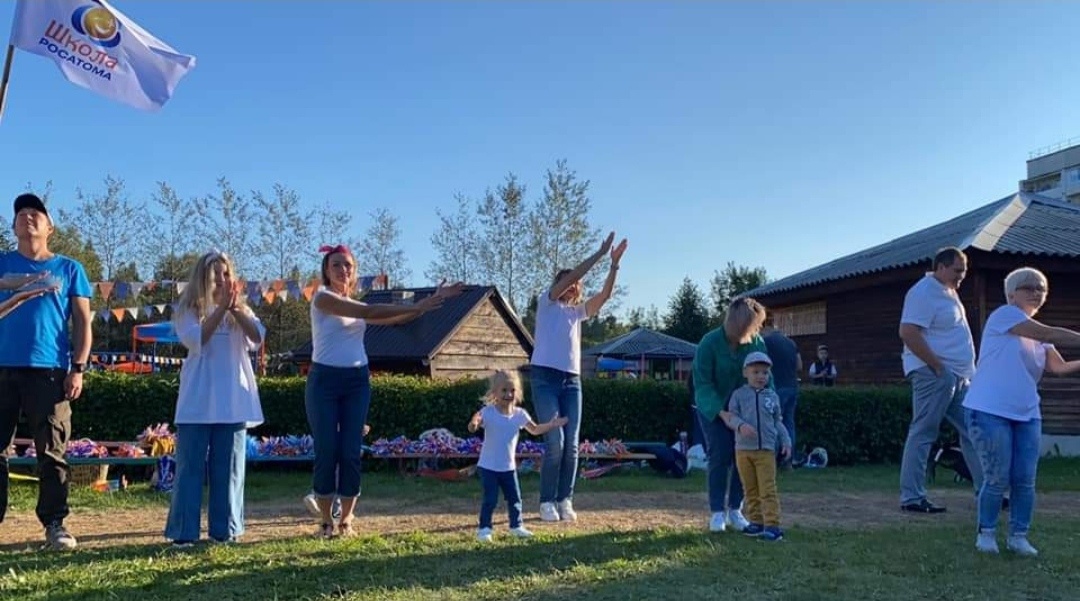 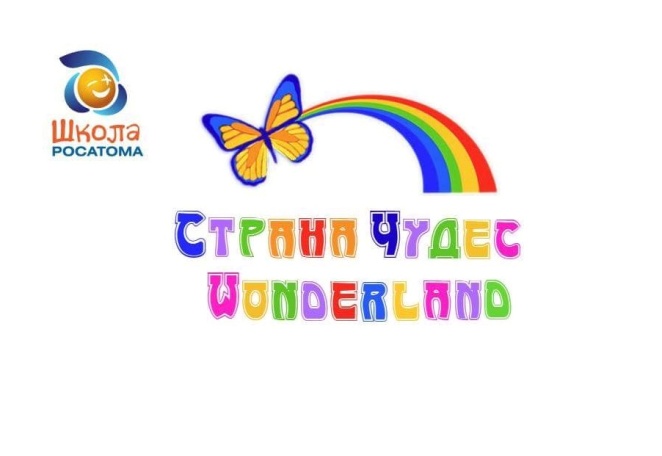 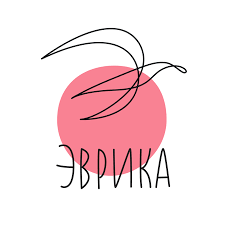 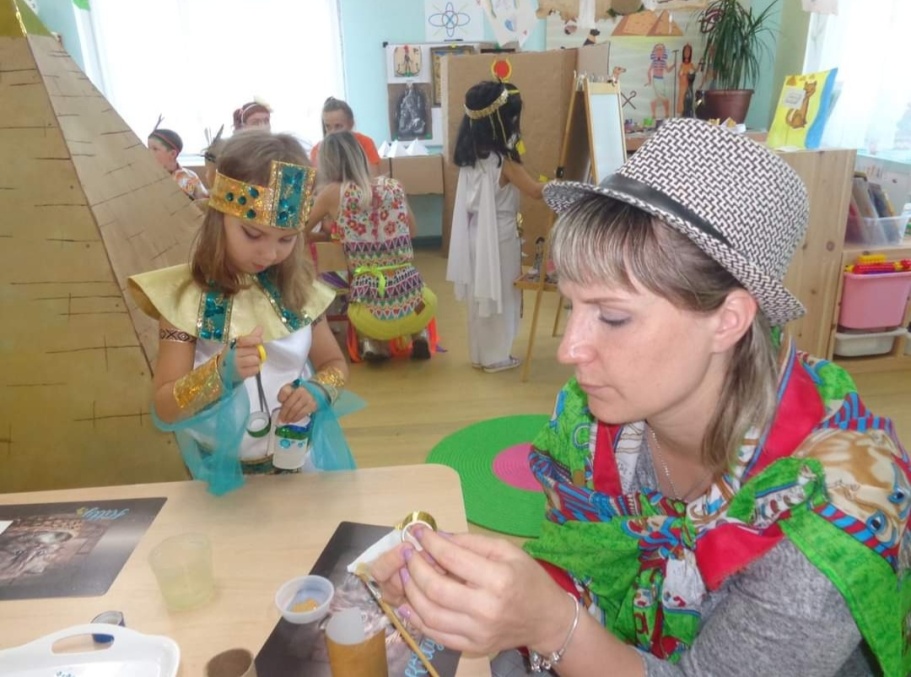 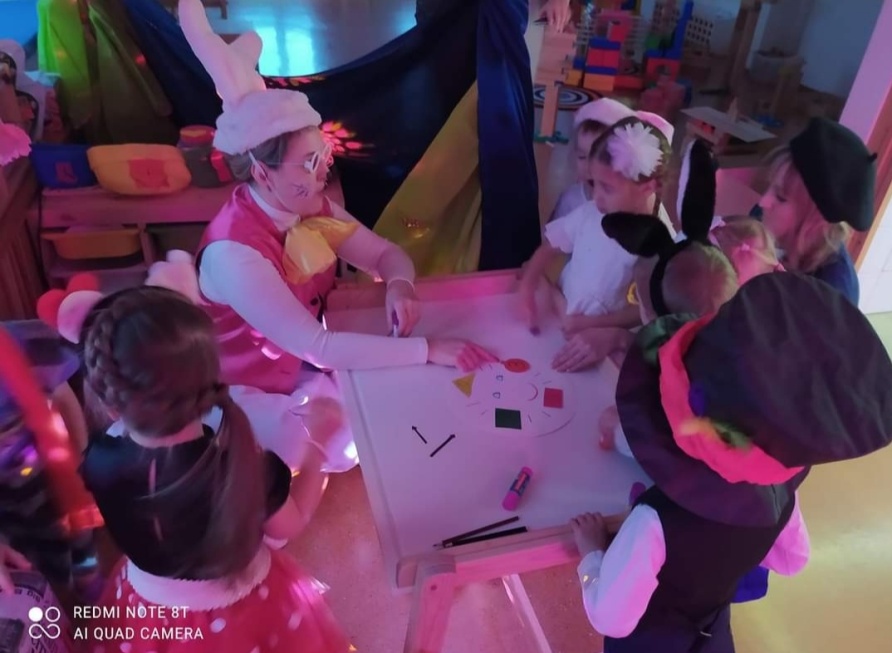 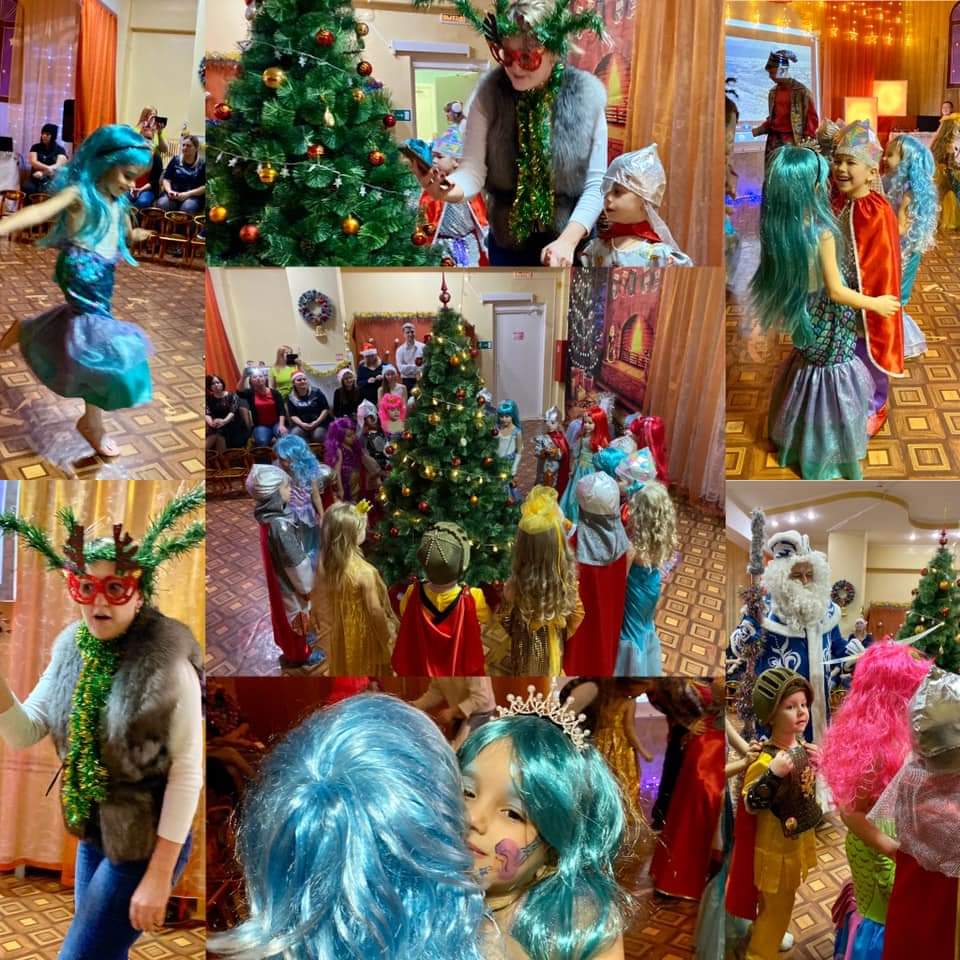 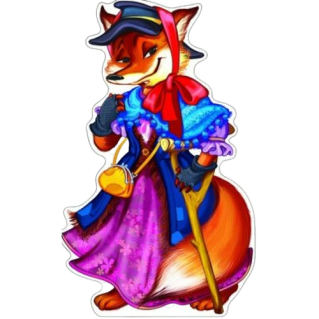 СОБЫТИЙНЫЙ УКЛАД ЖИЗНИ САДА
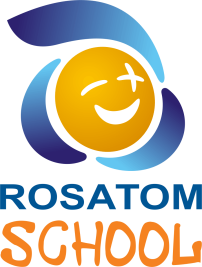 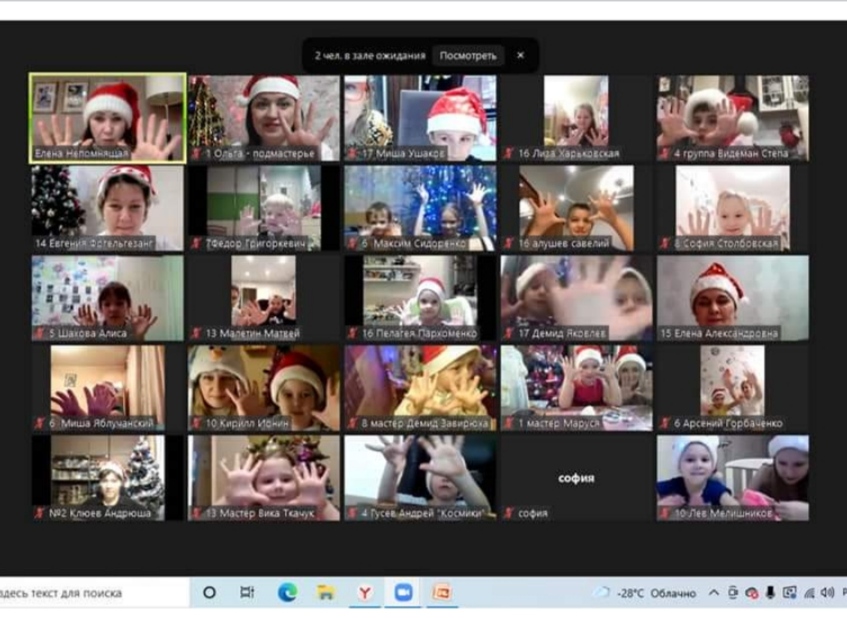 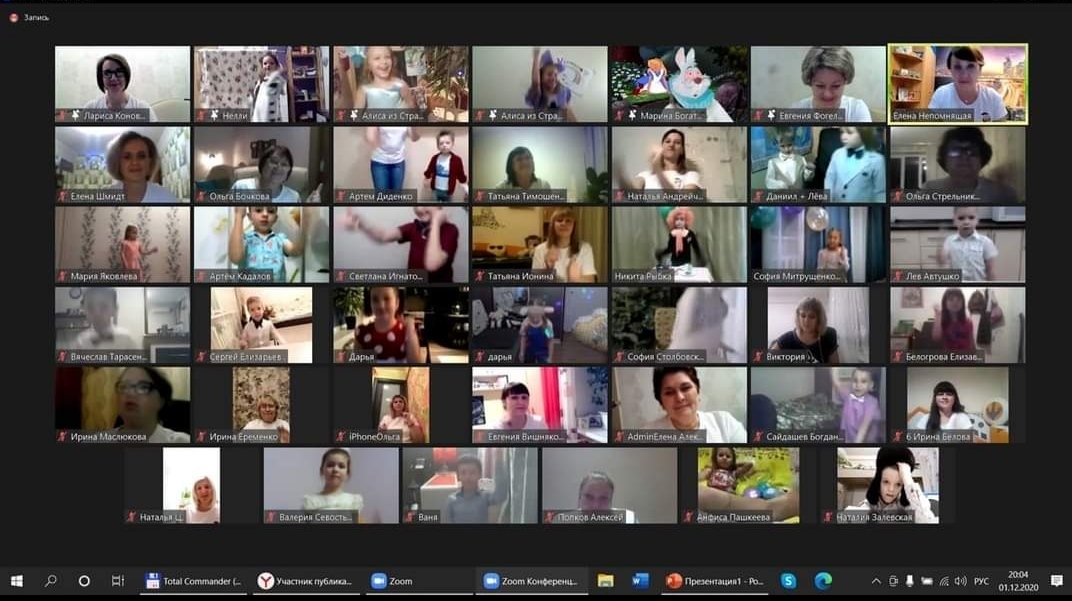 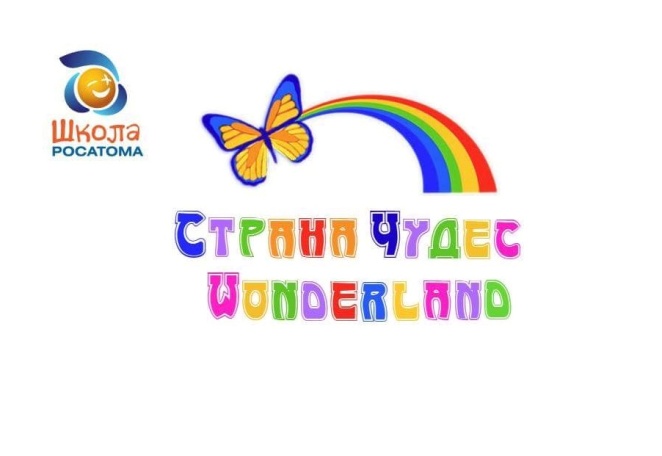 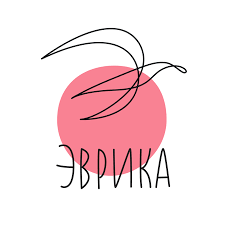 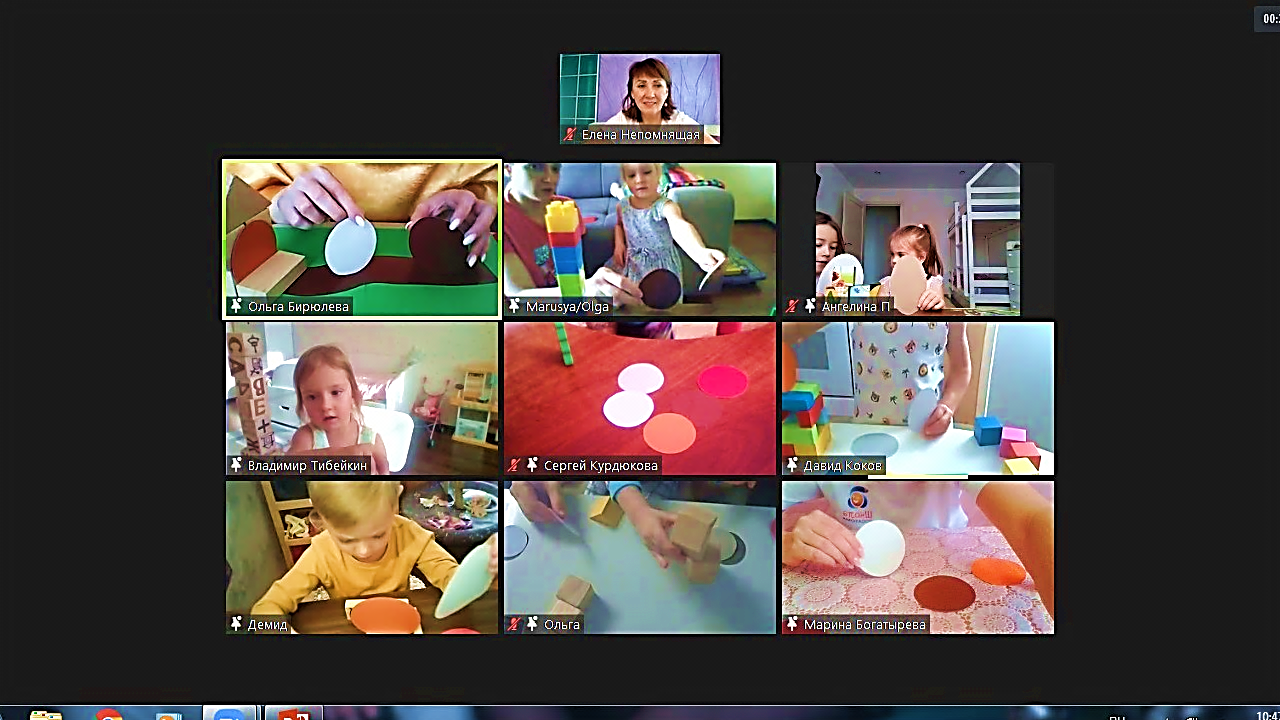 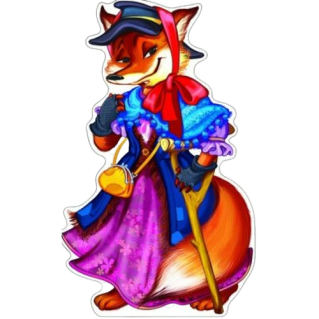 СОБЫТИЙНЫЙ УКЛАД ЖИЗНИ САДА
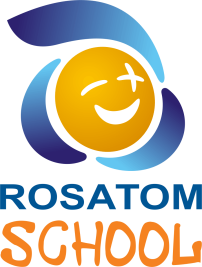 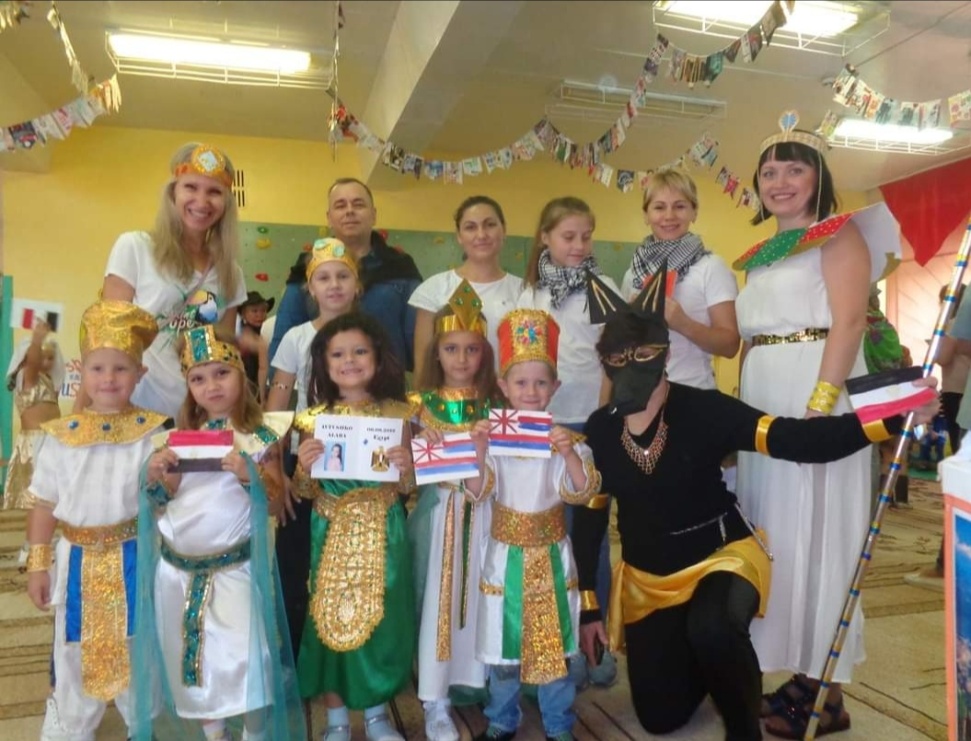 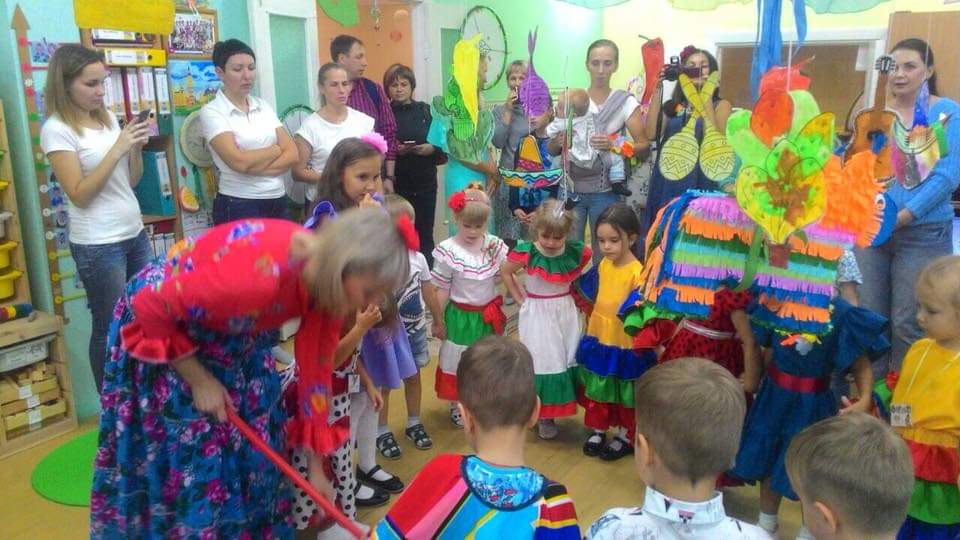 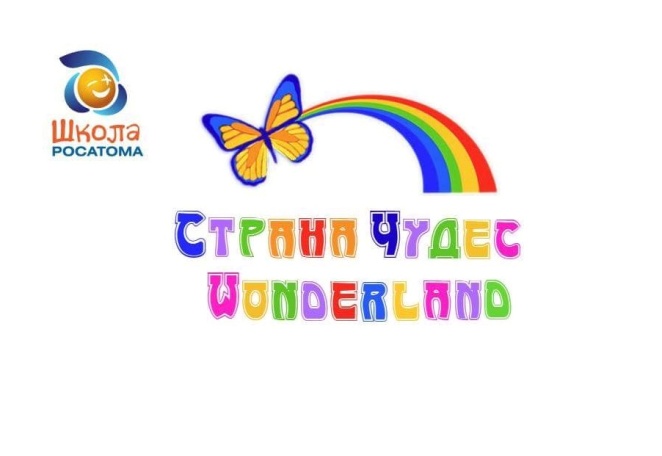 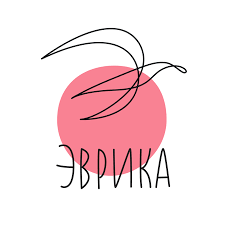 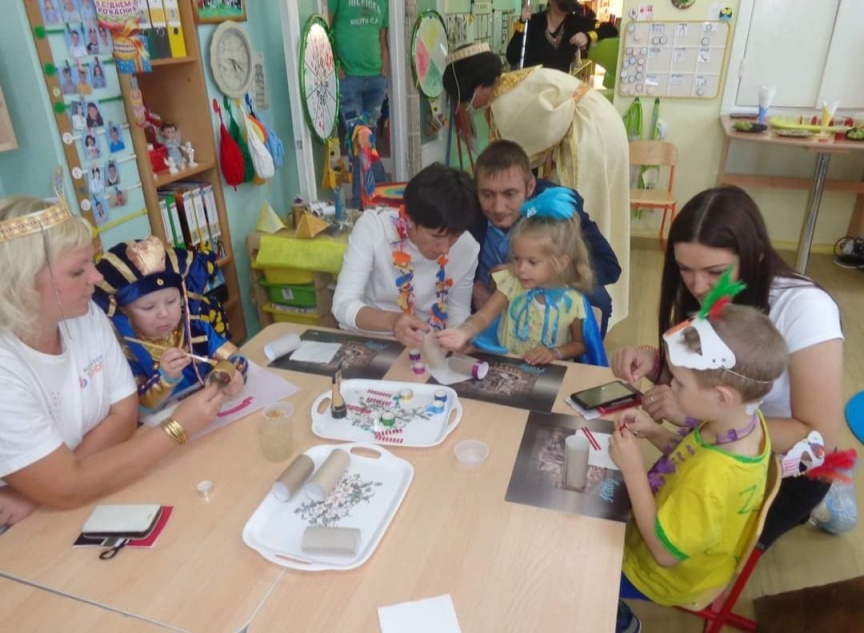 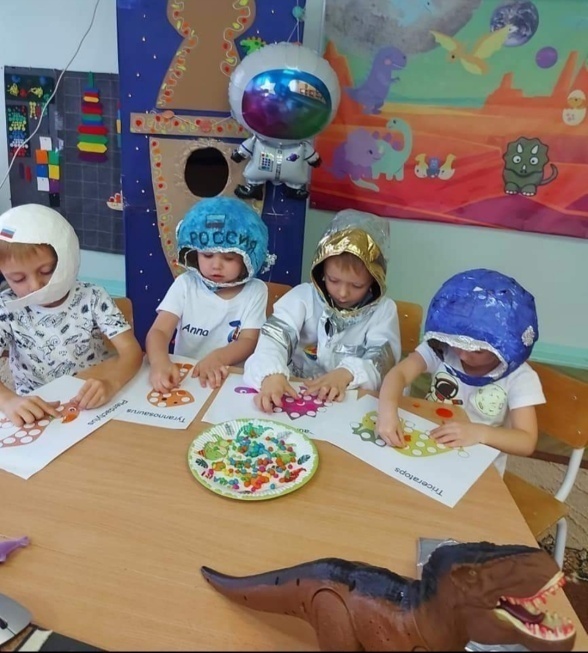 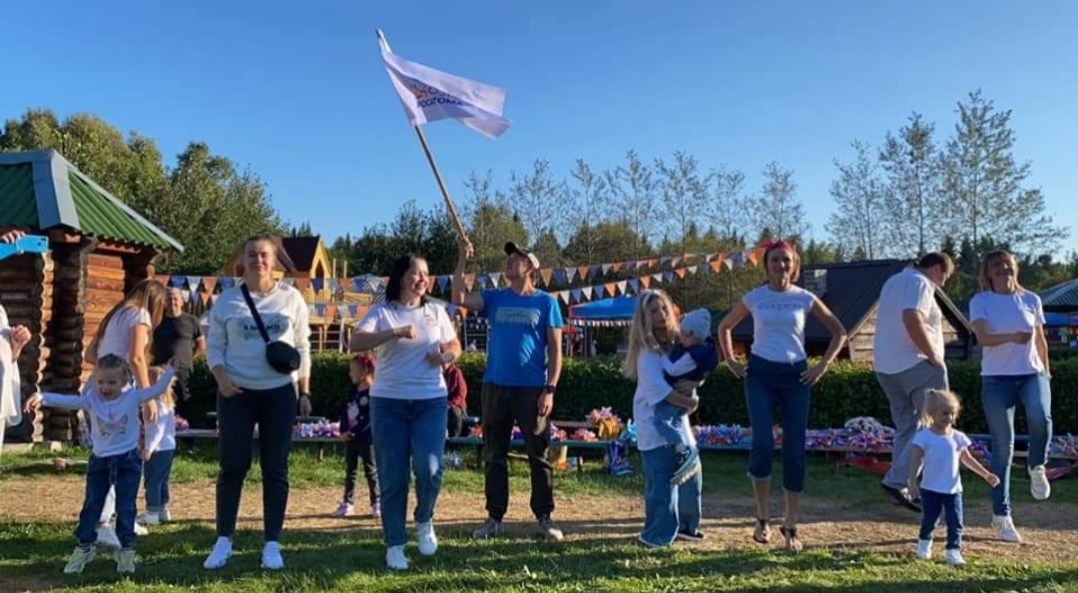 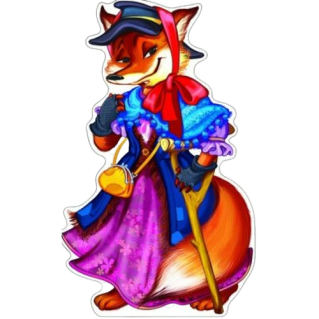 УЧАСТНИКИ СОБЫТИЙ
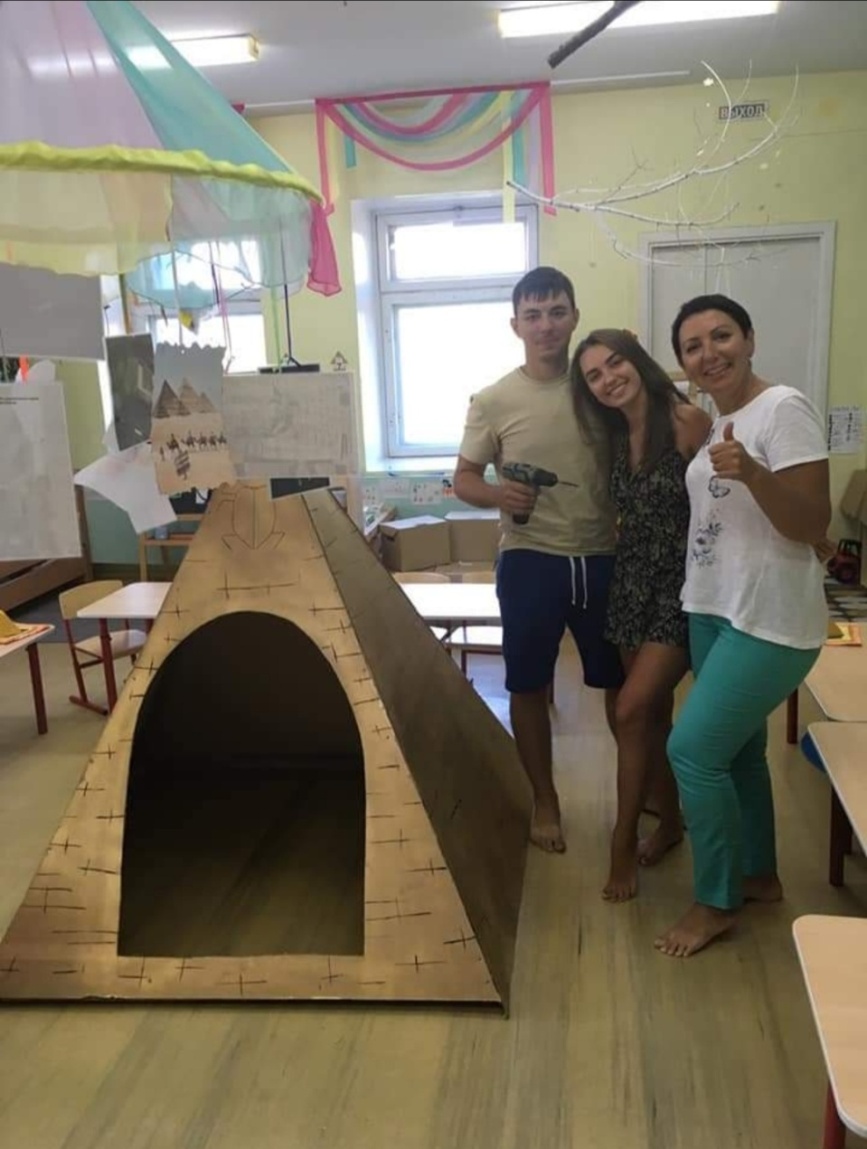 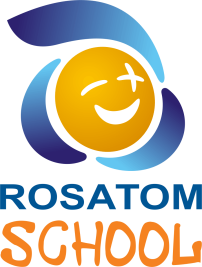 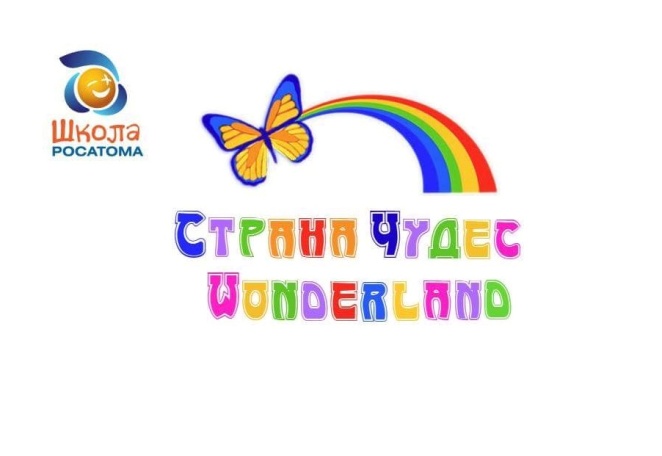 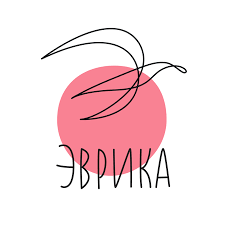 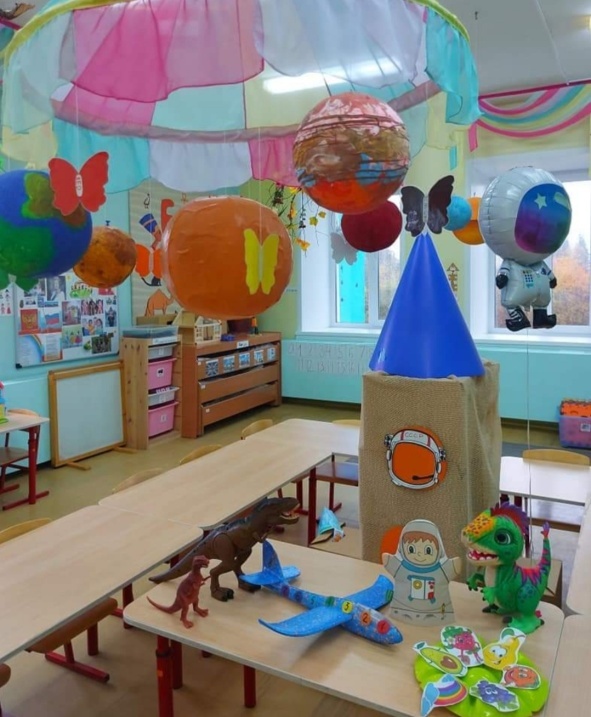 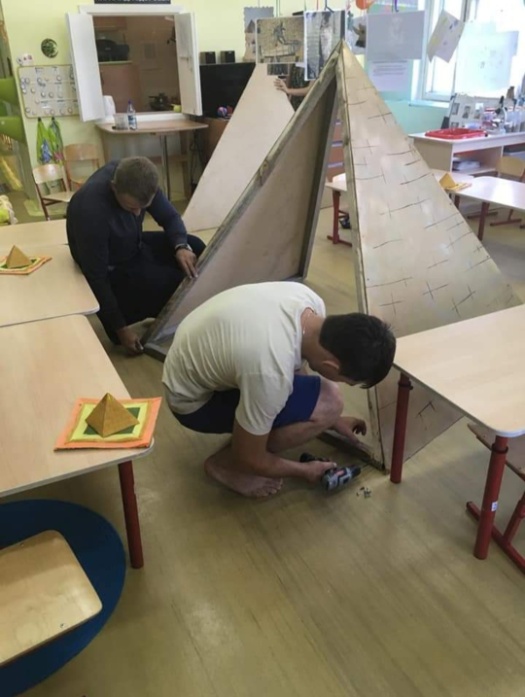 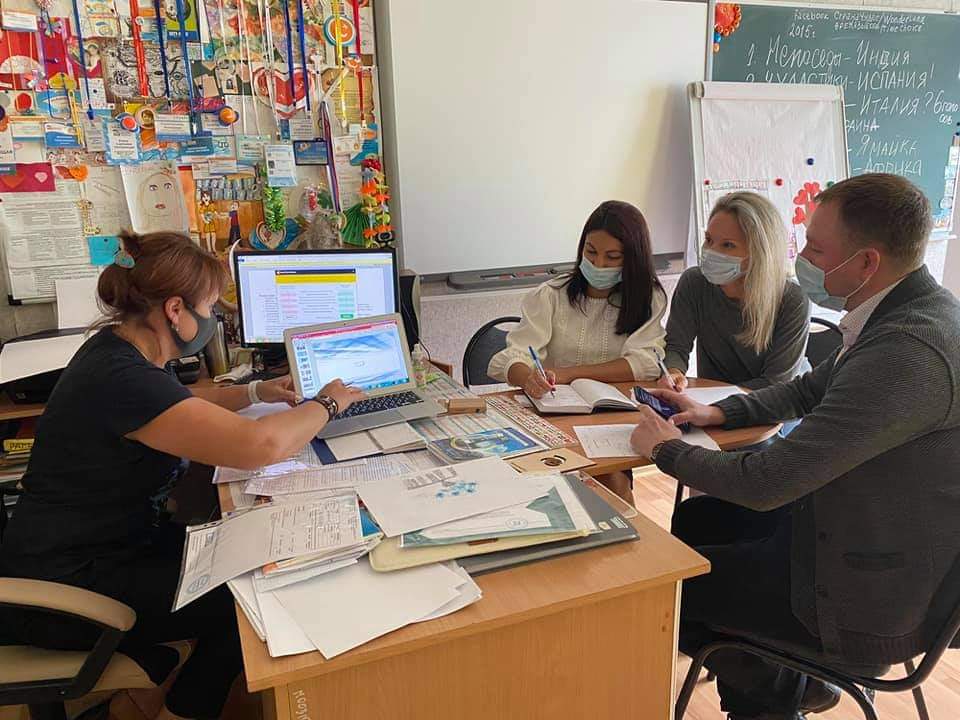 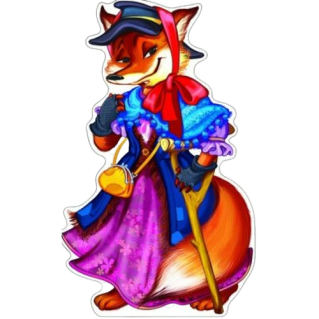 ОБРАЗОВАТЕЛЬНОЕ СОБЫТИЕ
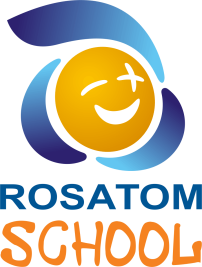 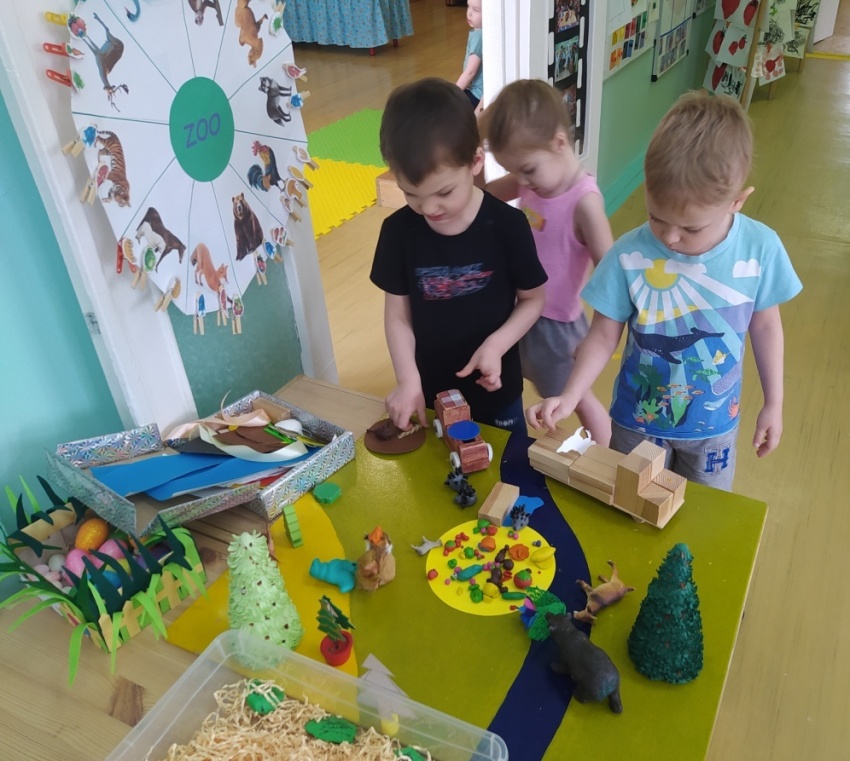 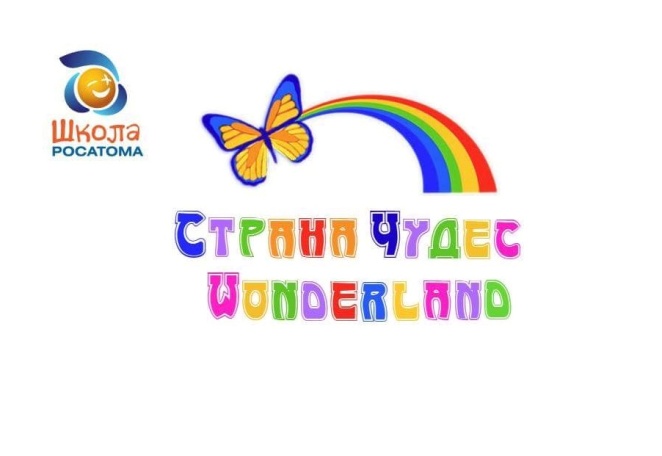 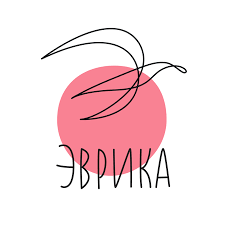 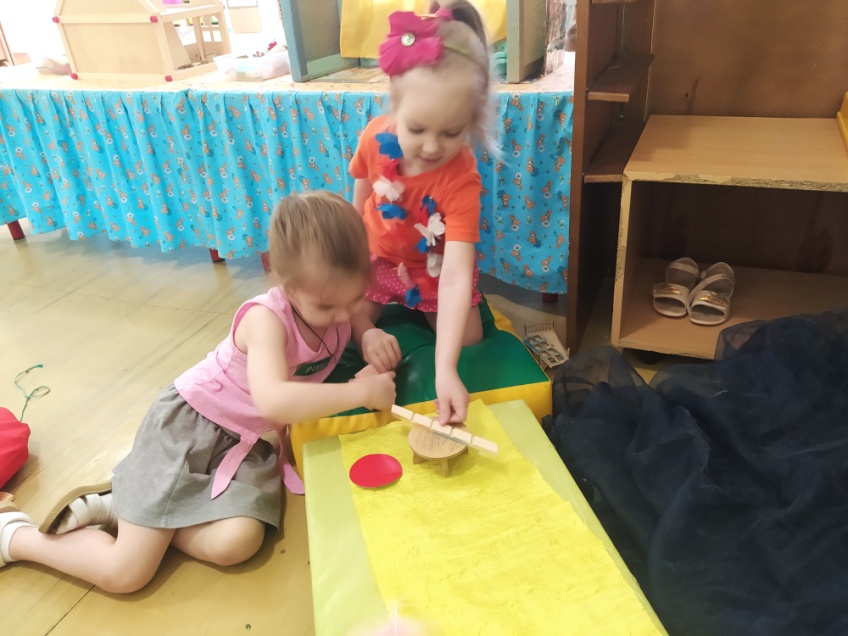 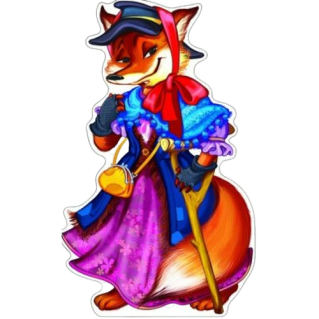 ПЛАНИРОВАНИЕ ОБРАЗОВАТЕЛЬНЫХ СОБЫТИЙ
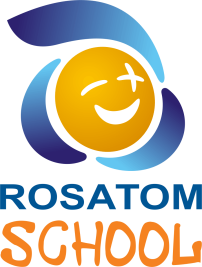 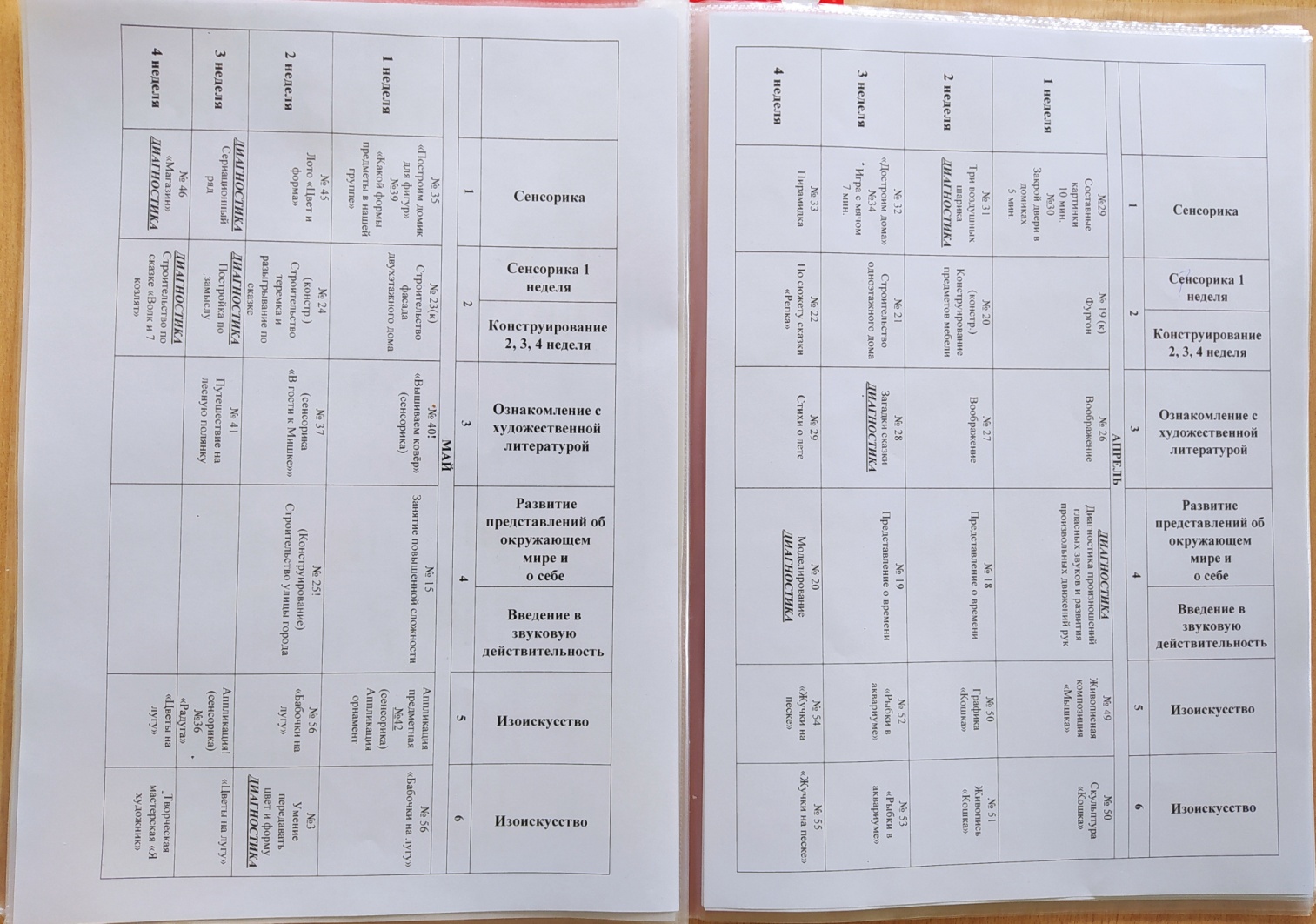 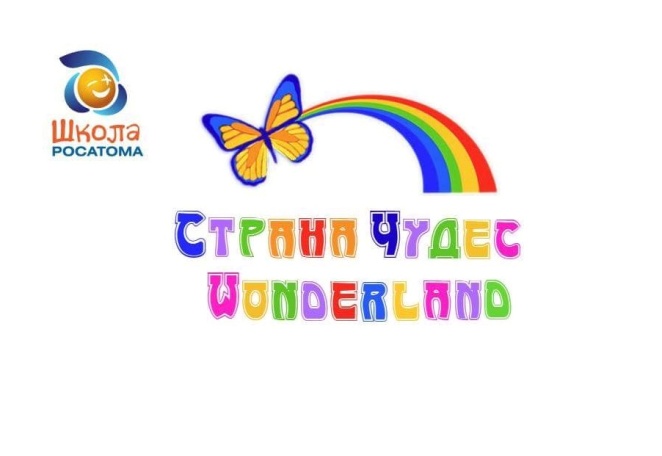 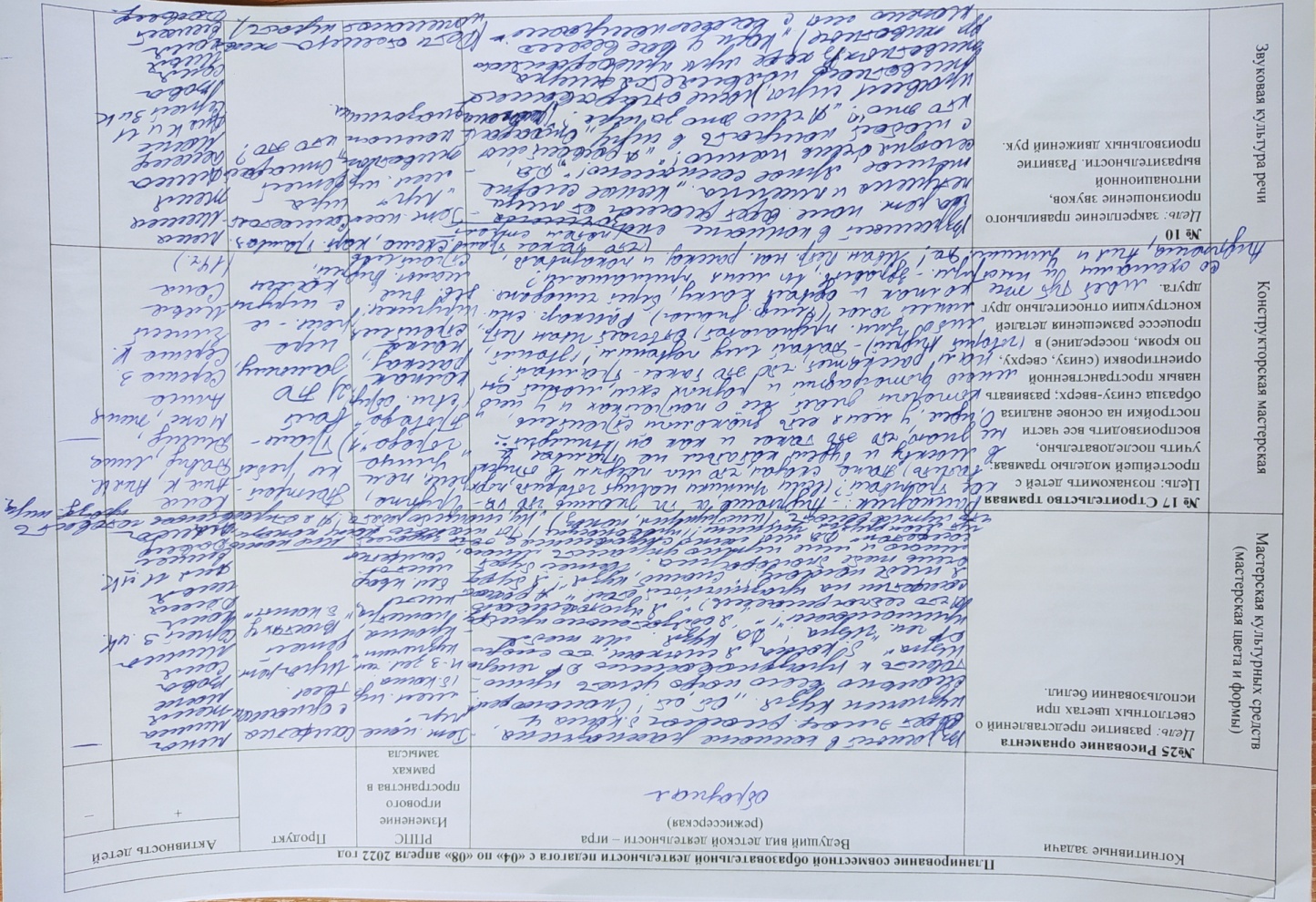 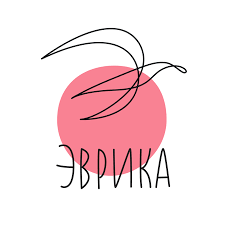 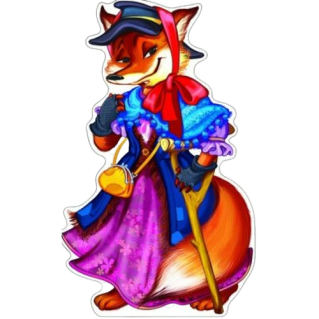 Как же устроен наш день?
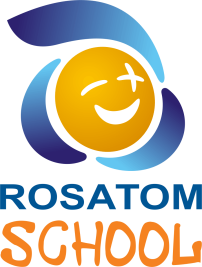 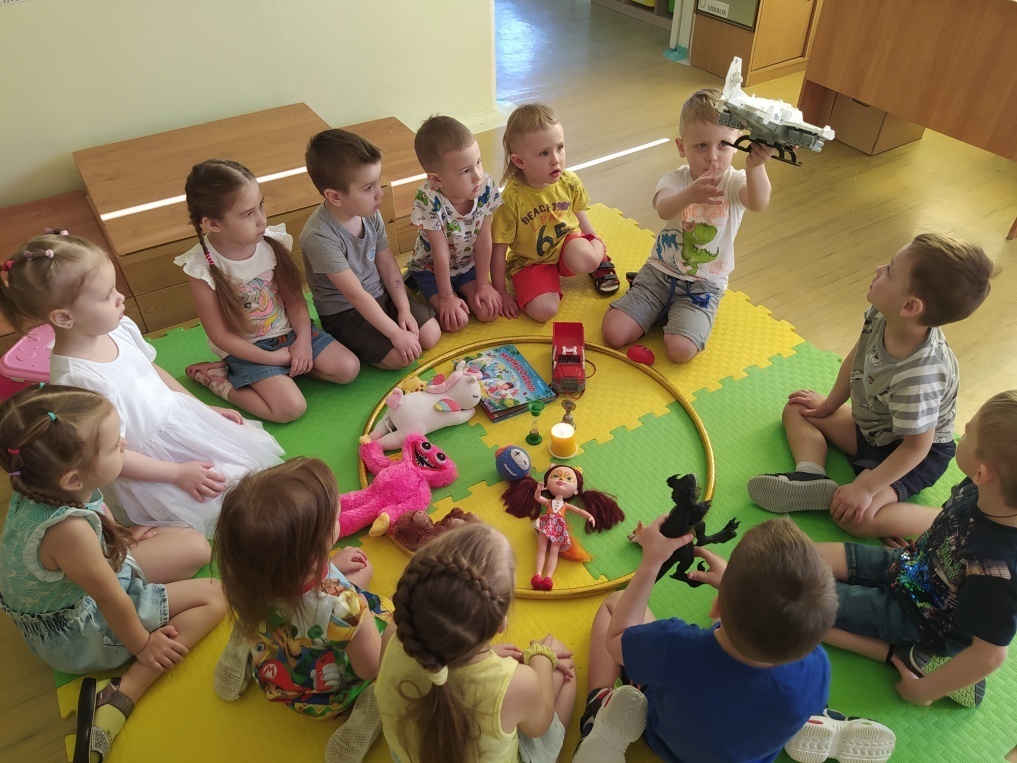 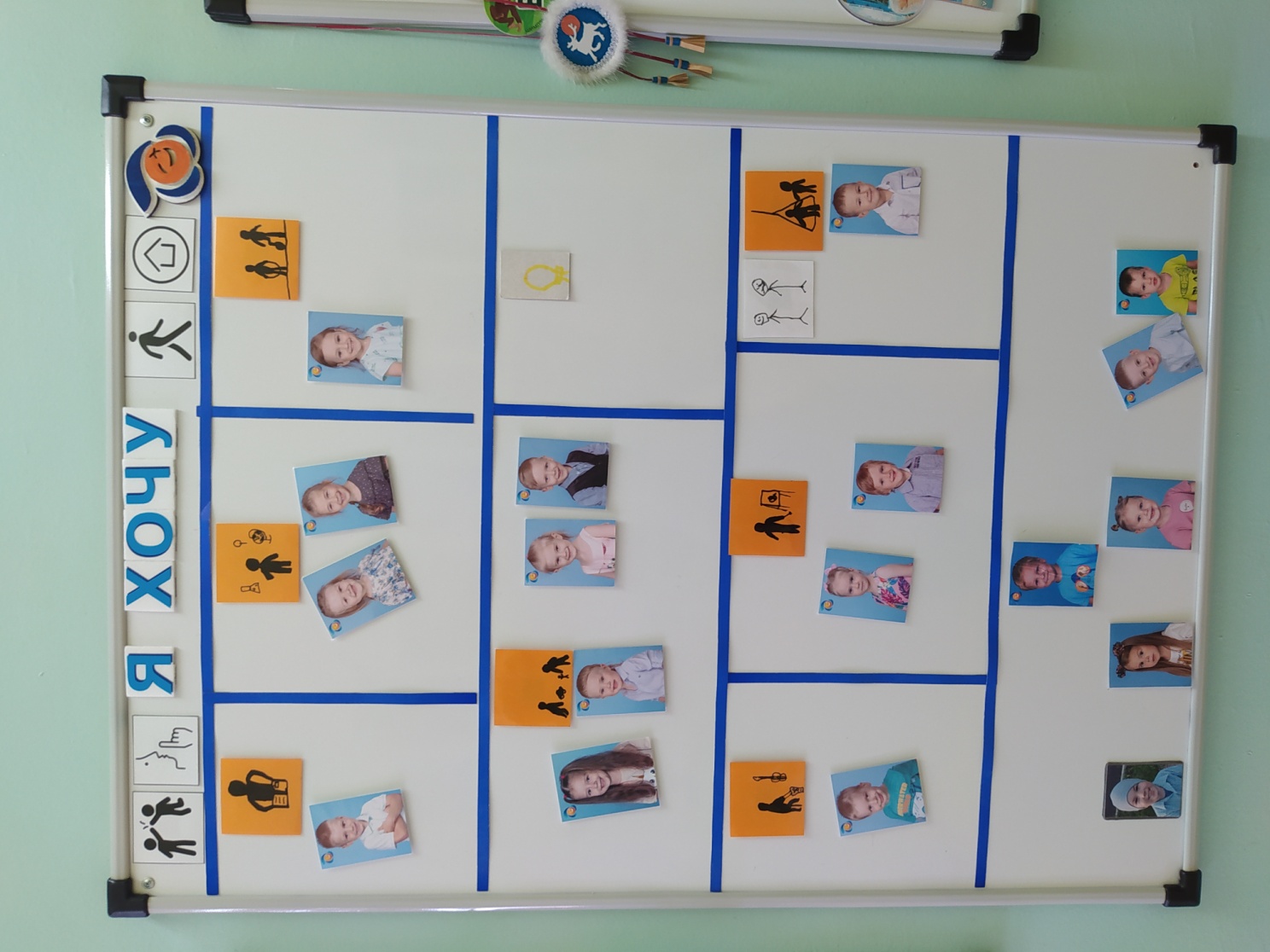 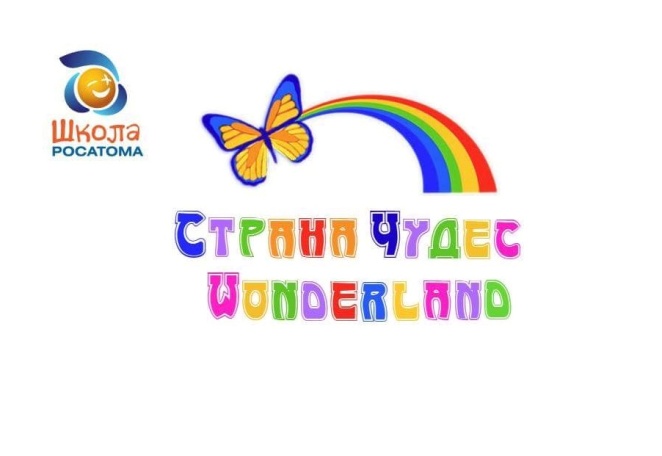 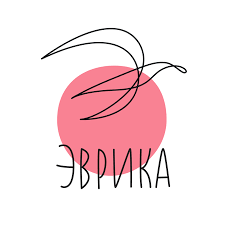 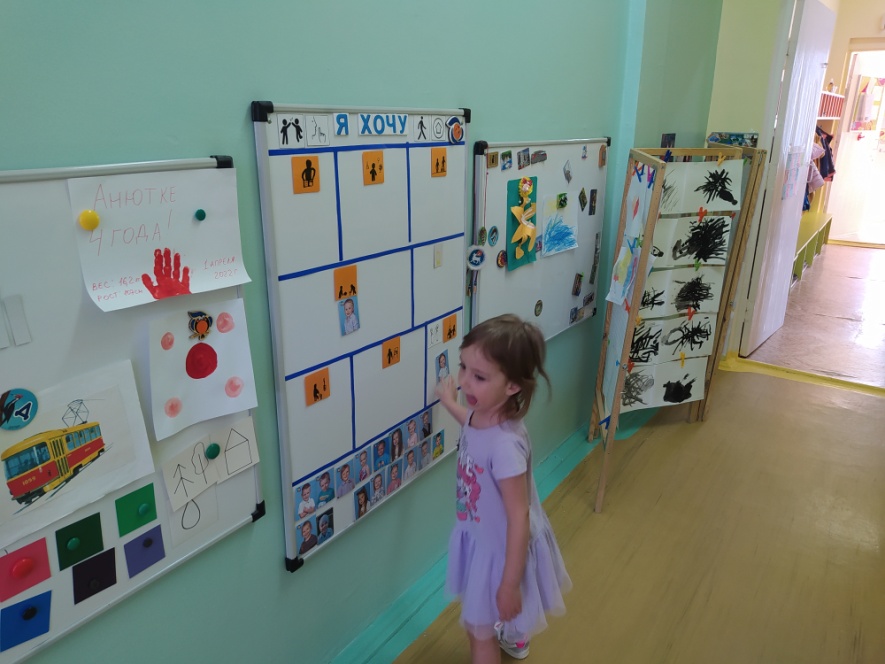 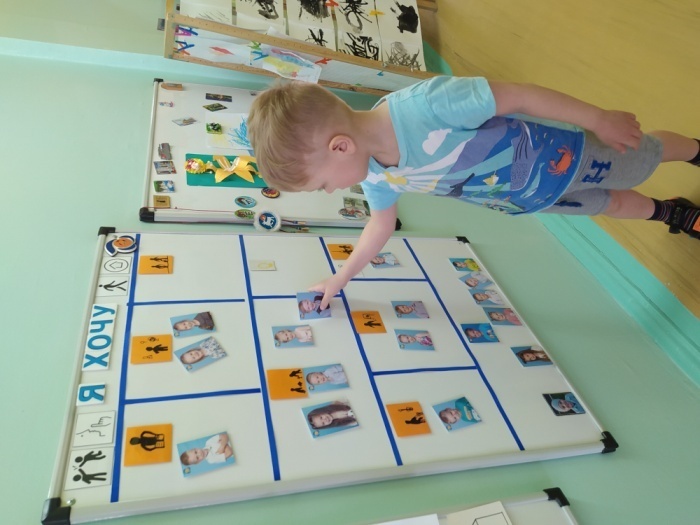 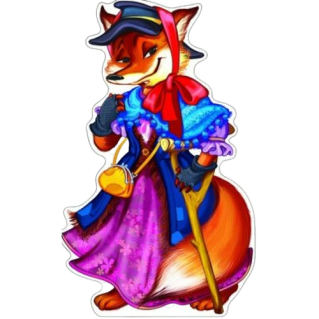 Как же устроен наш день?
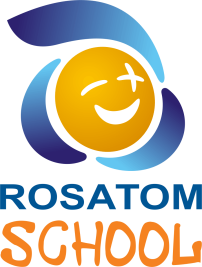 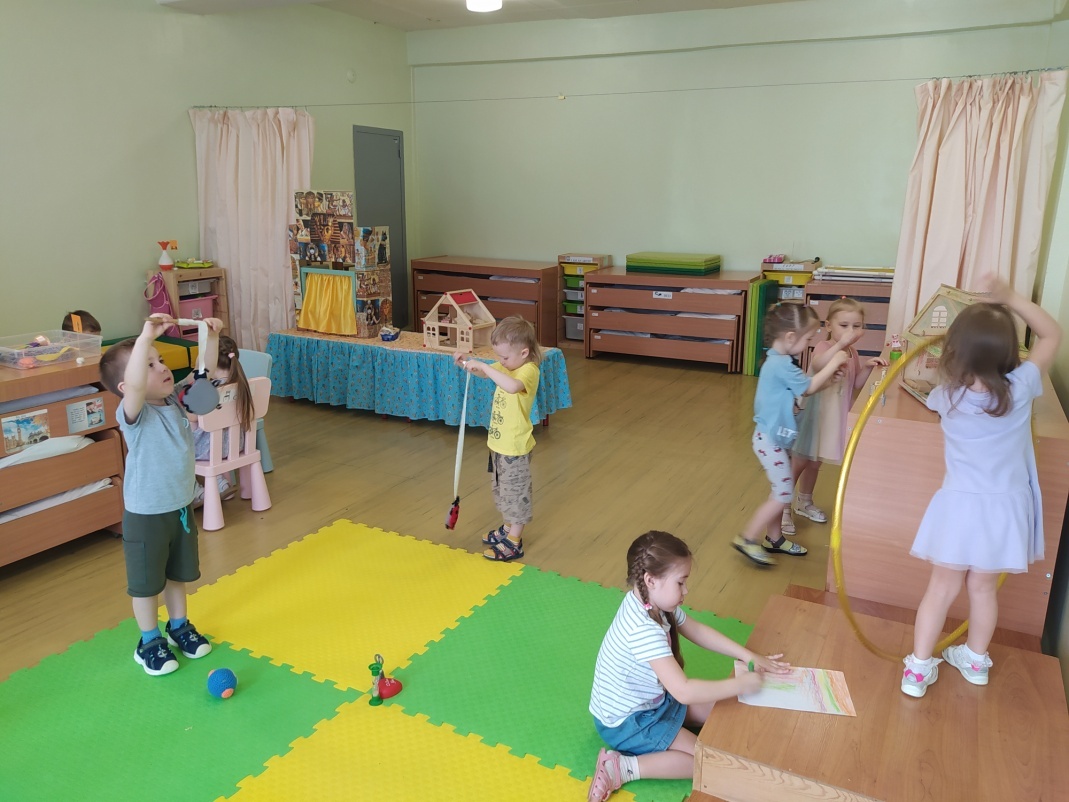 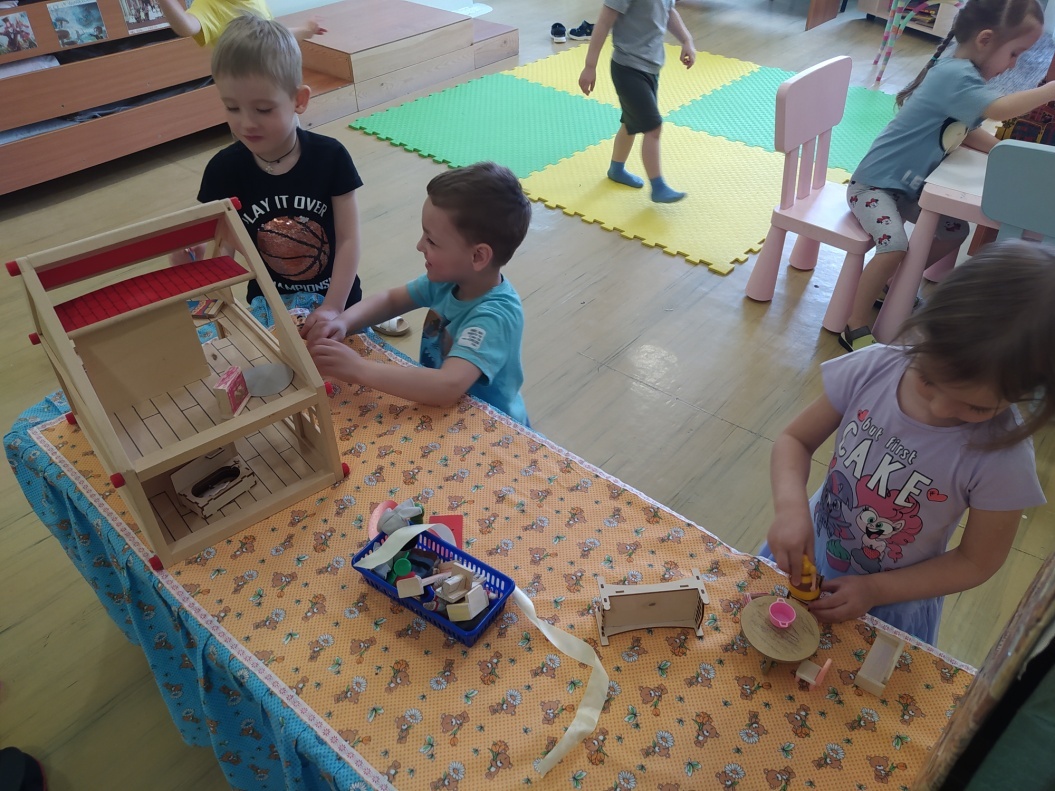 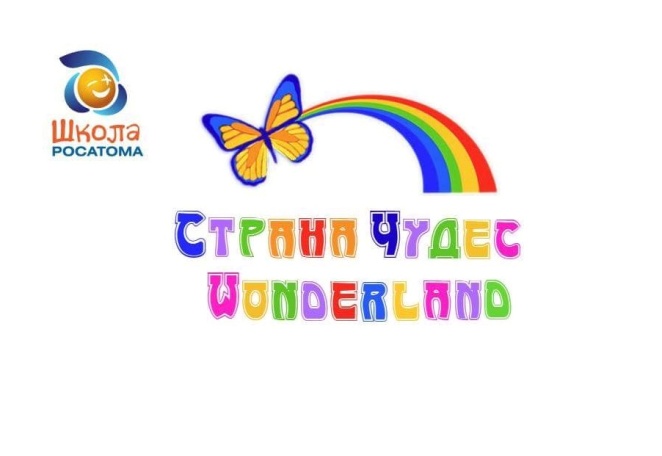 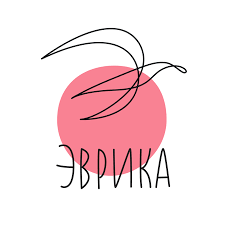 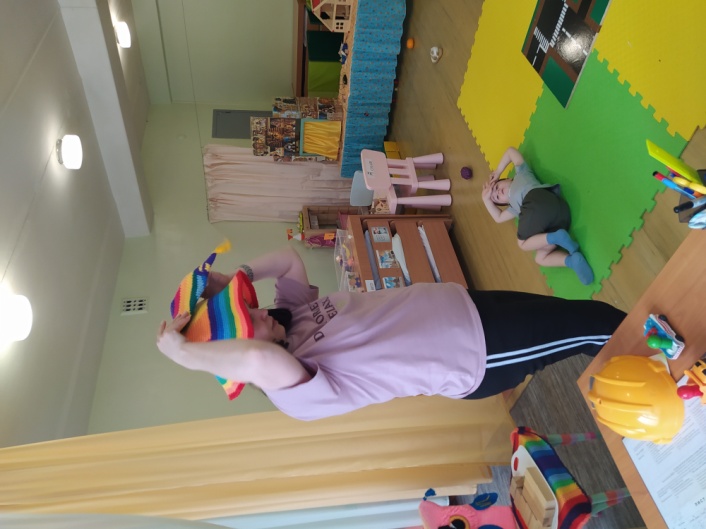 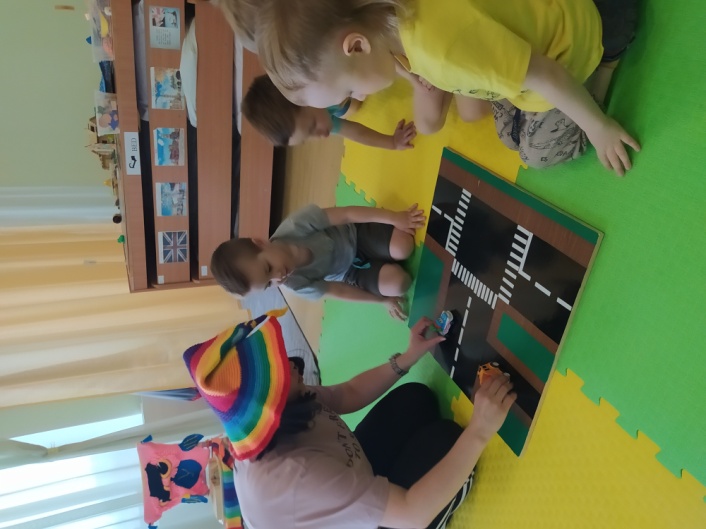 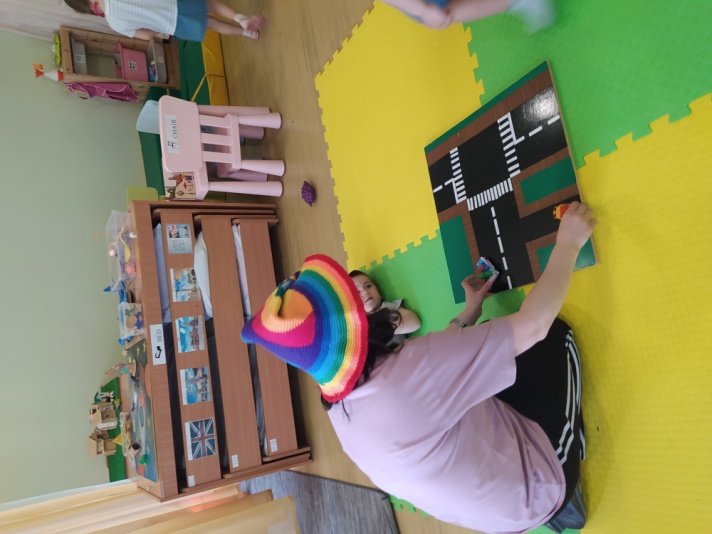 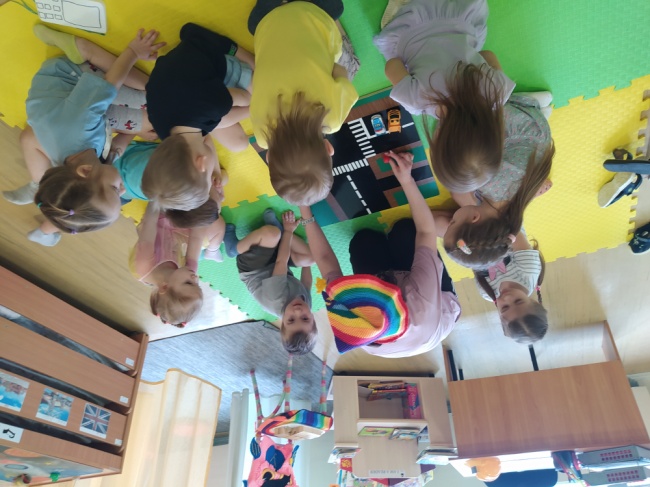 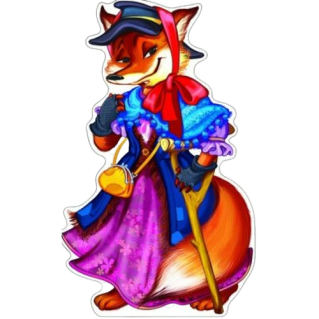 ОБРАЗОВАТЕЛЬНОЕ СОБЫТИЕ
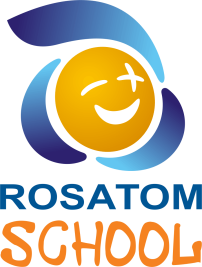 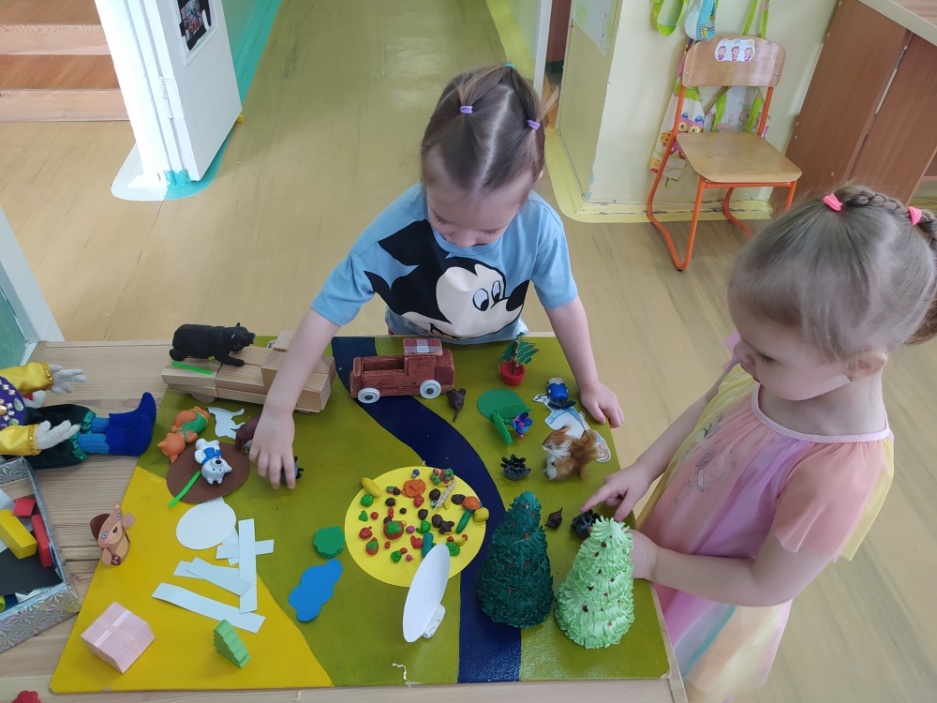 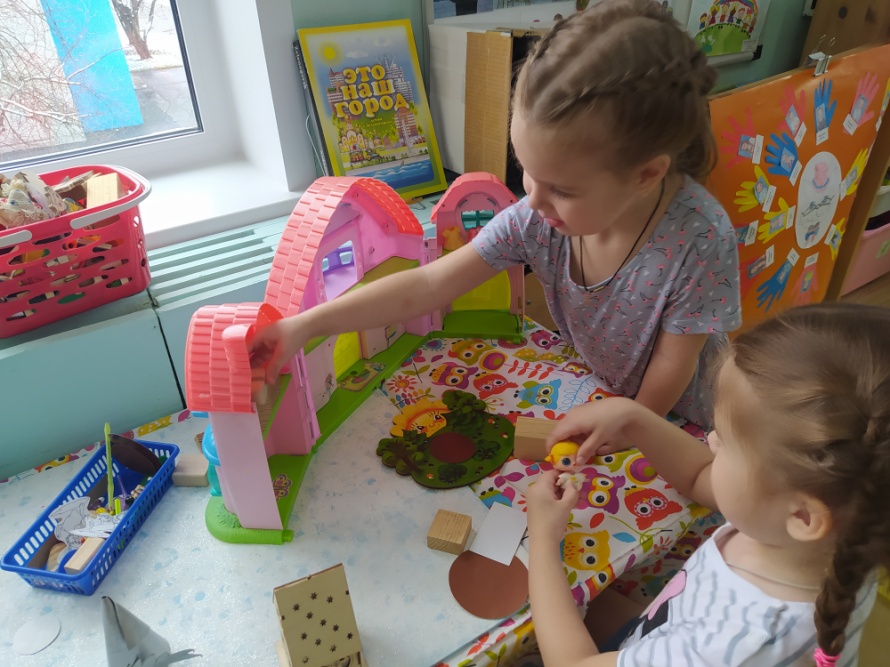 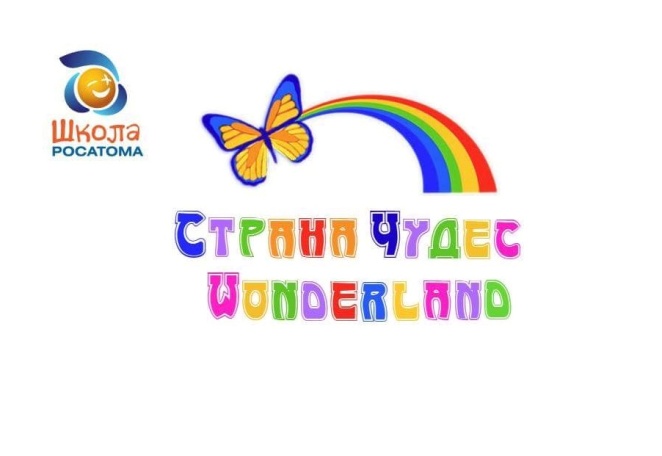 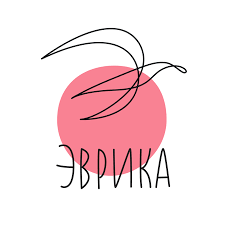 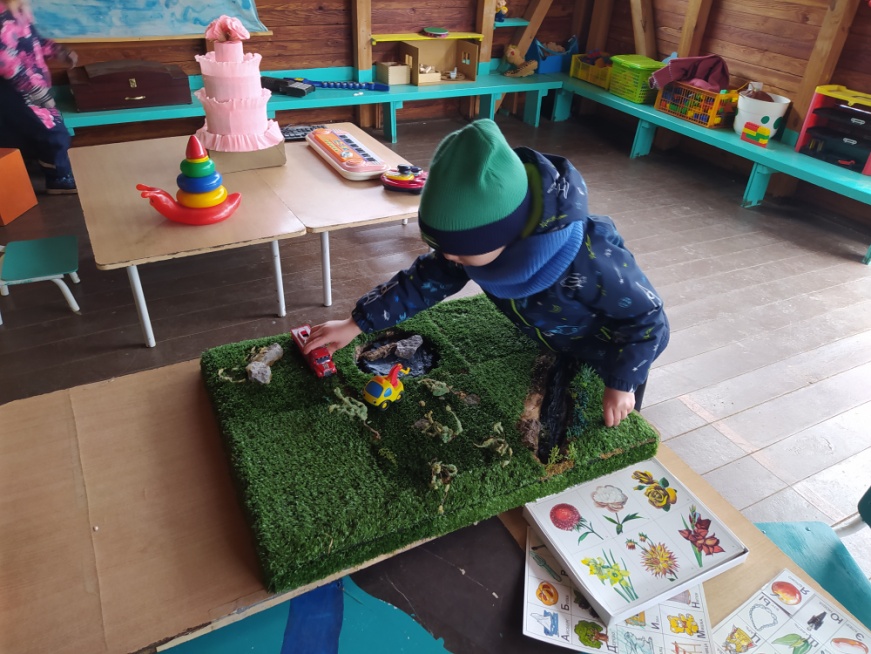 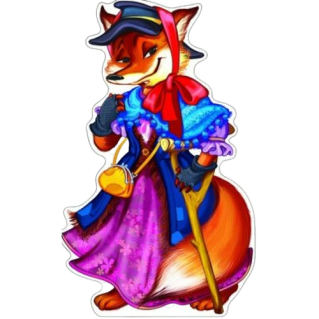 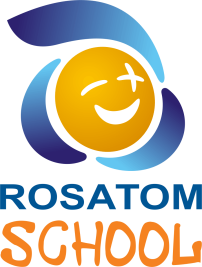 ОБРАЗОВАТЕЛЬНОЕ СОБЫТИЕ
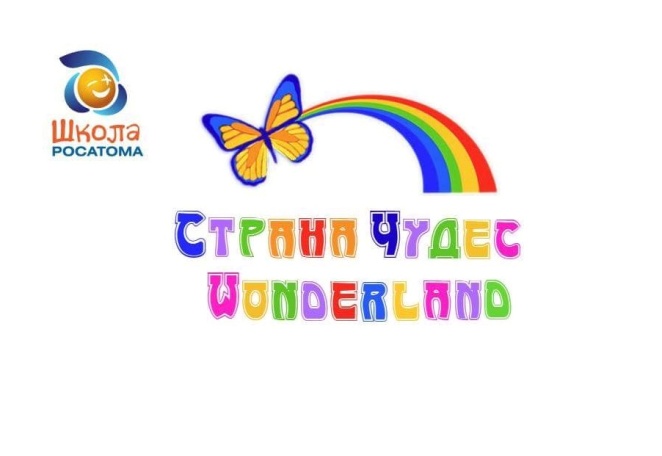 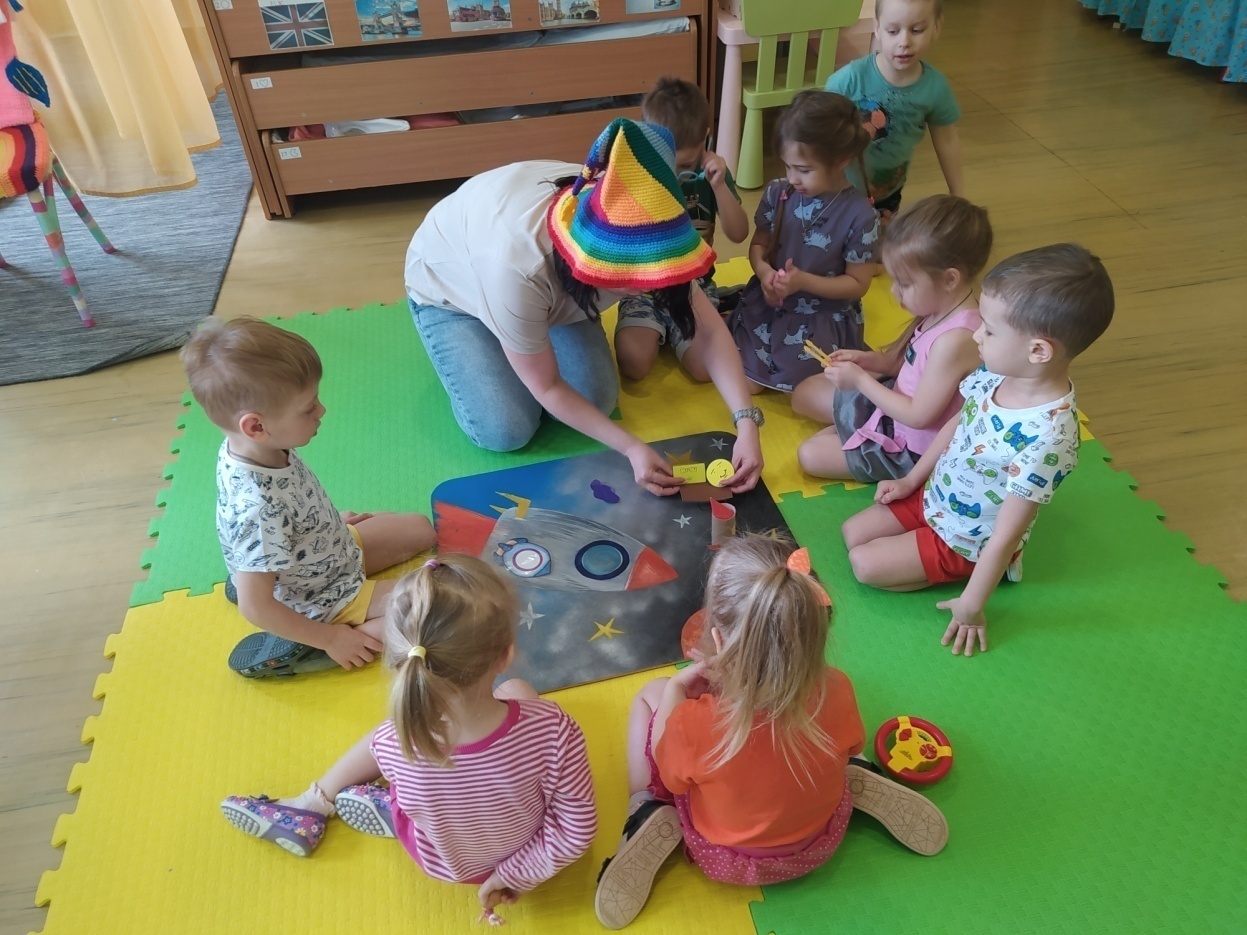 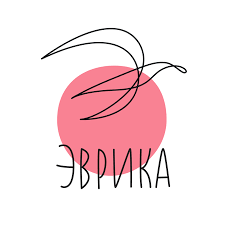 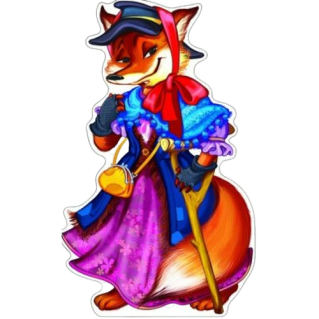 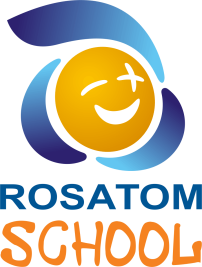 ОБРАЗОВАТЕЛЬНОЕ СОБЫТИЕ
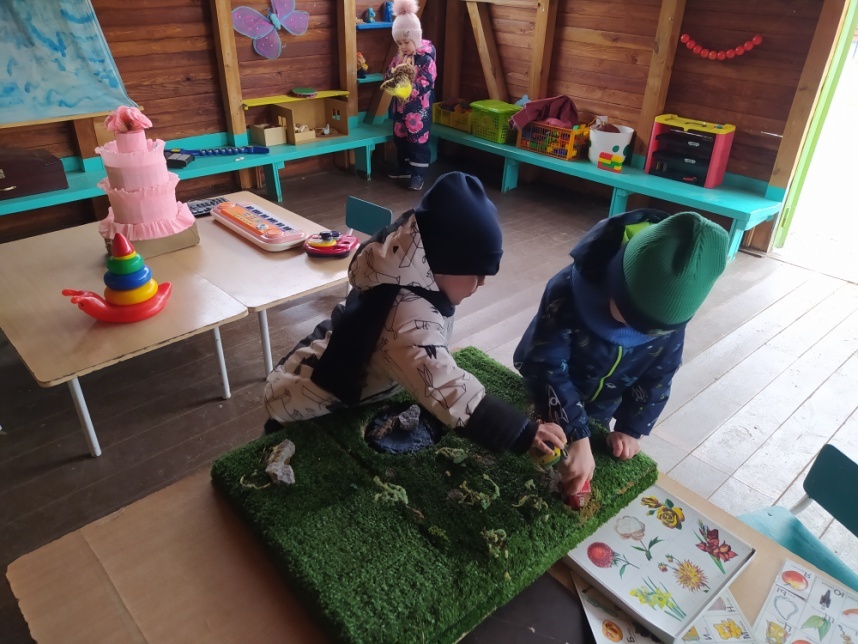 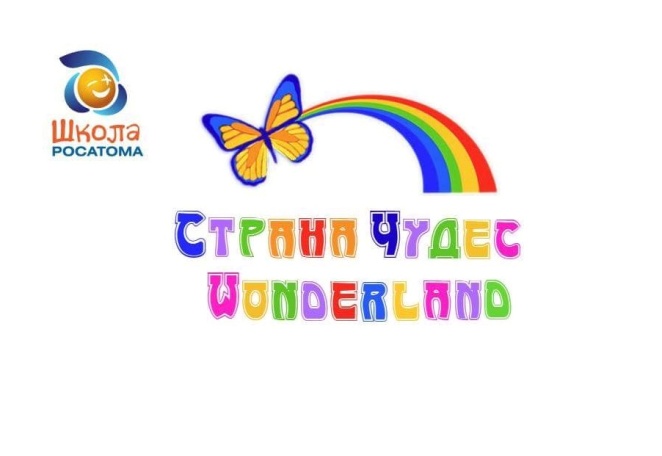 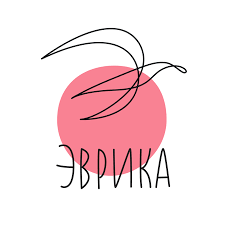 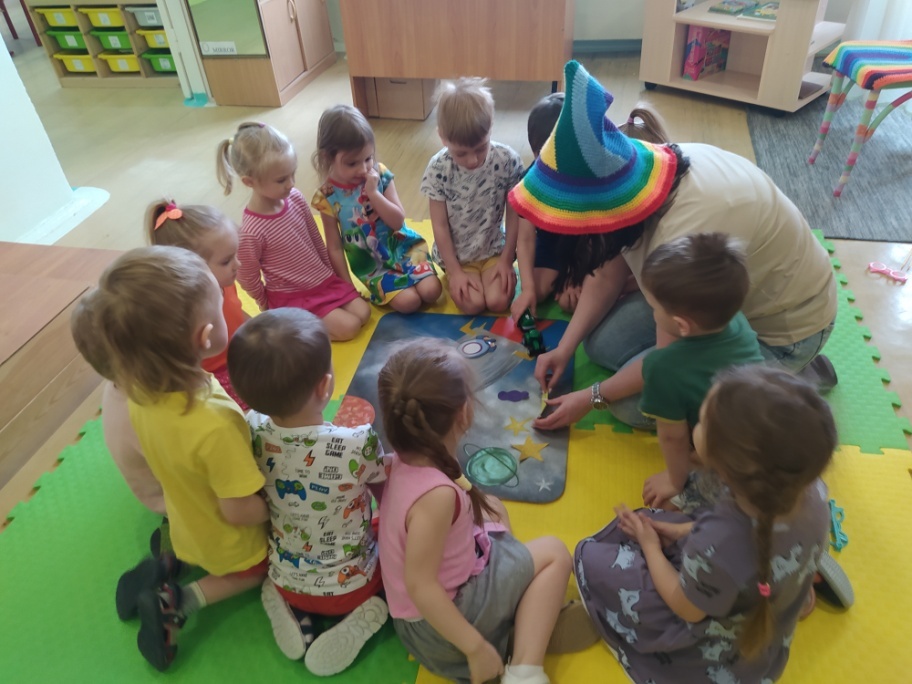 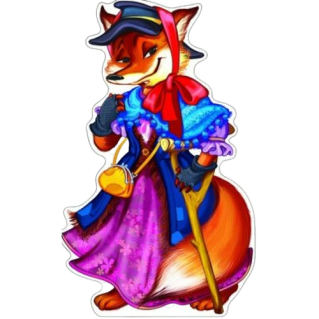 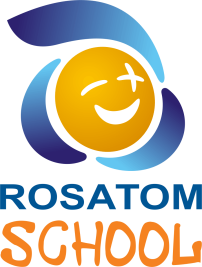 ПРАВО ВЫБОРА ДЕЯТЕЛЬНОСТИ
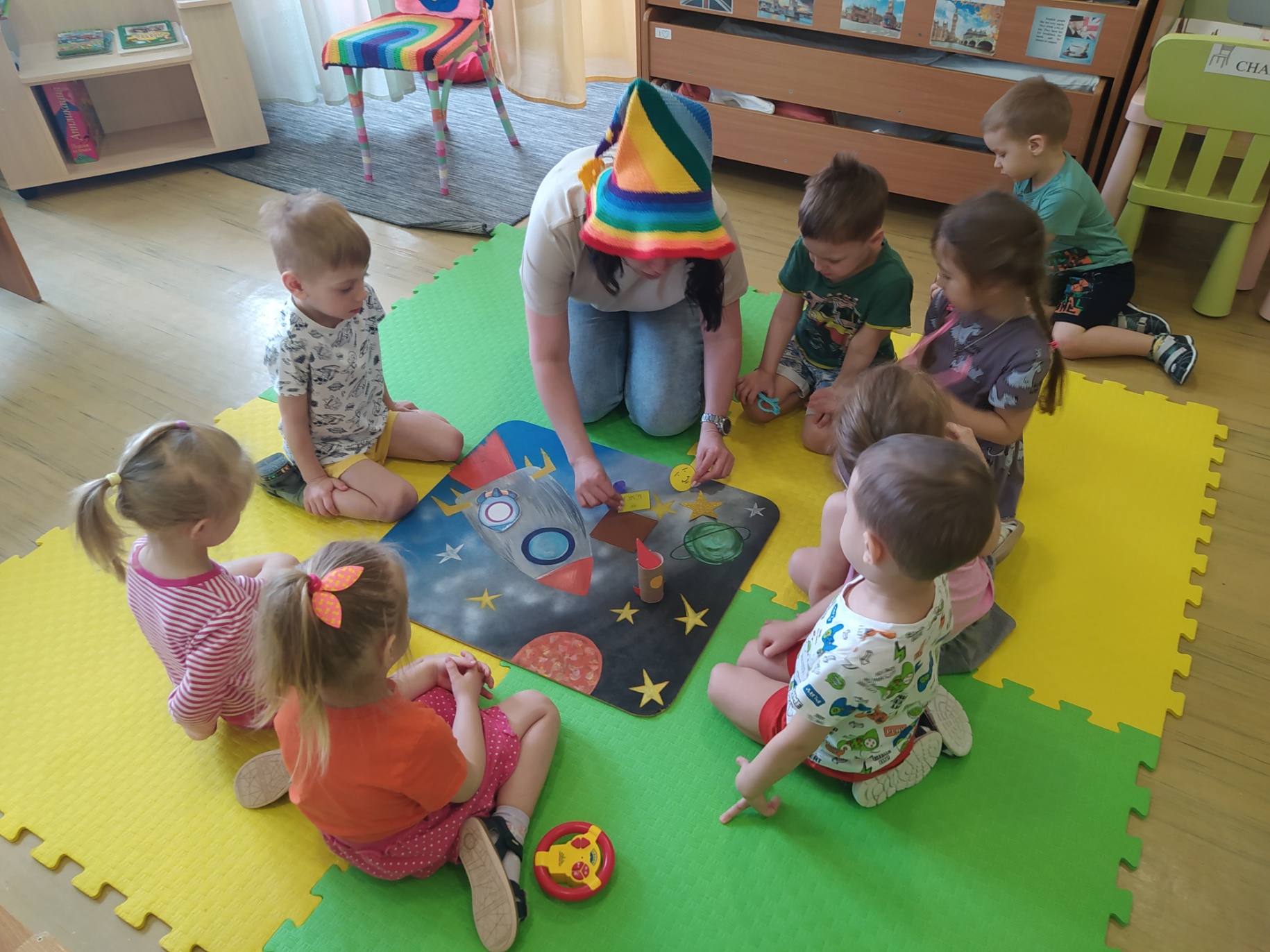 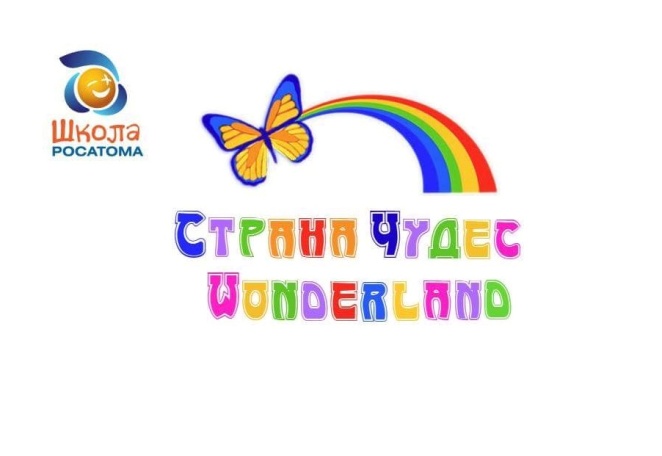 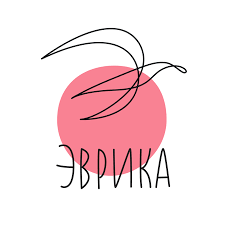 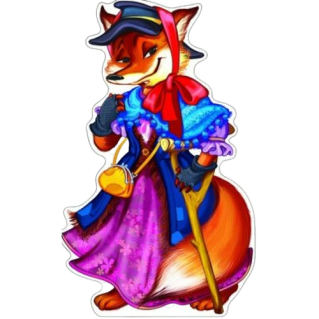 ИГРОВОЙ ИНСТРУМЕНТАРИЙ ВЗРОСЛОГО
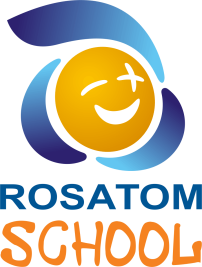 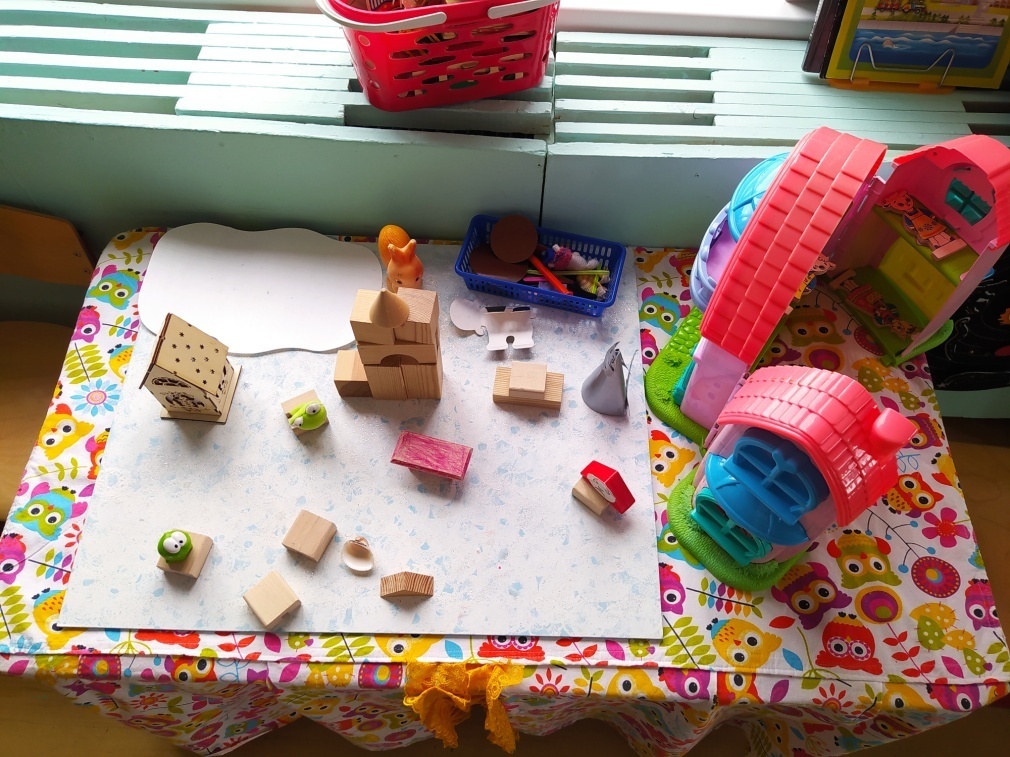 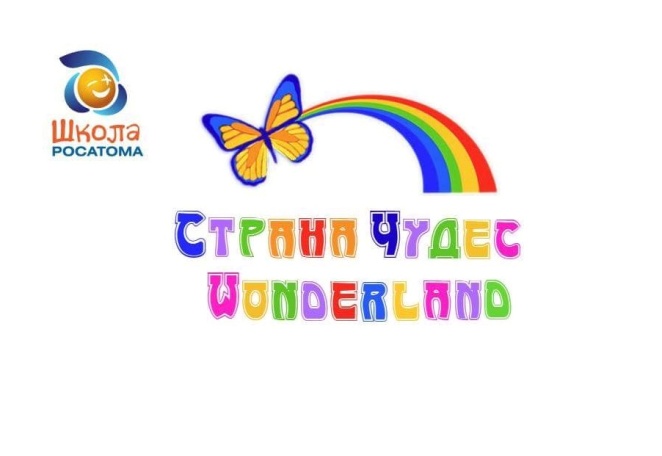 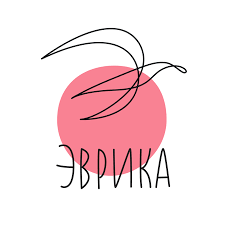 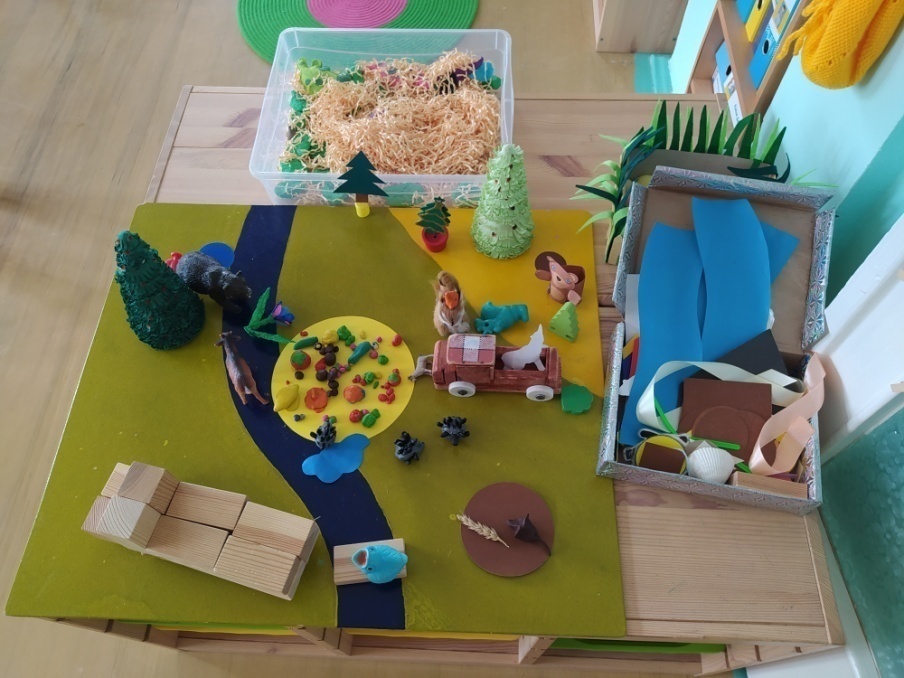 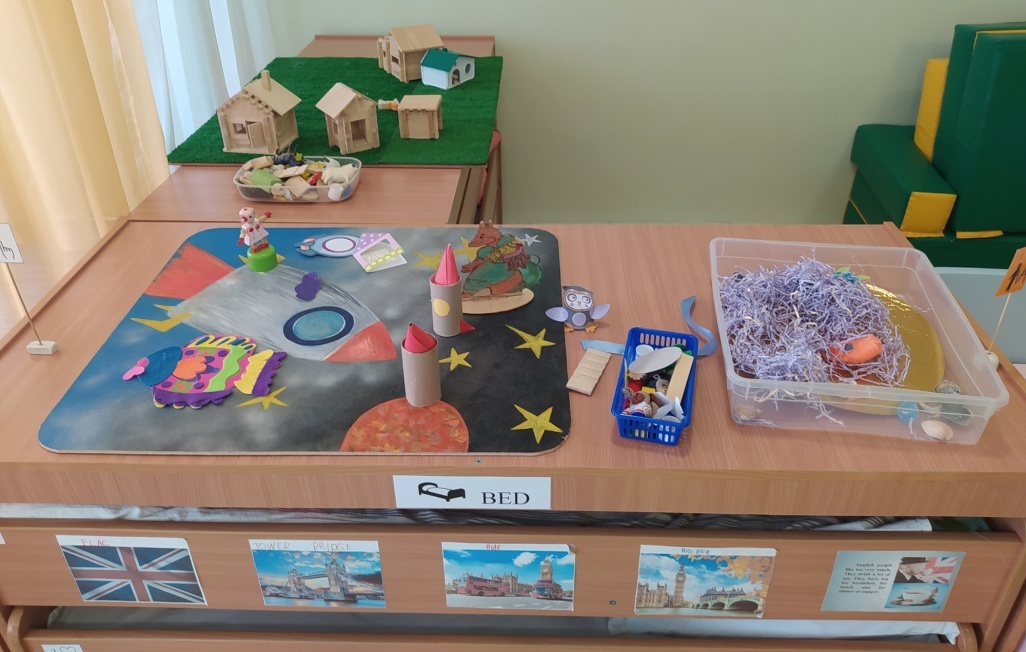 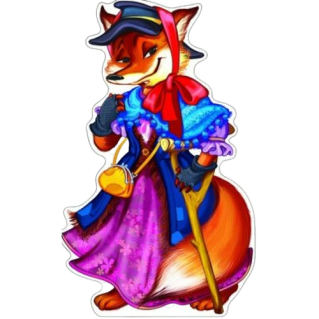 РЕЗУЛЬТАТ ОБРАЗОВАТЕЛЬНОГО СОБЫТИЯ
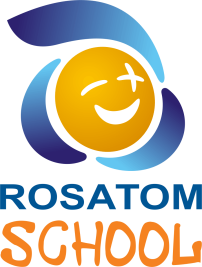 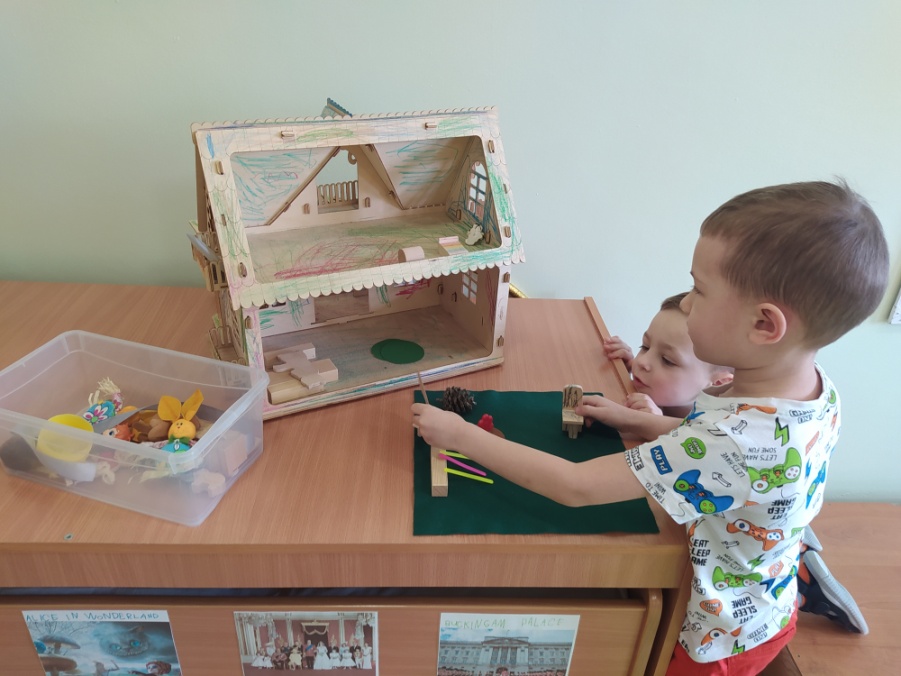 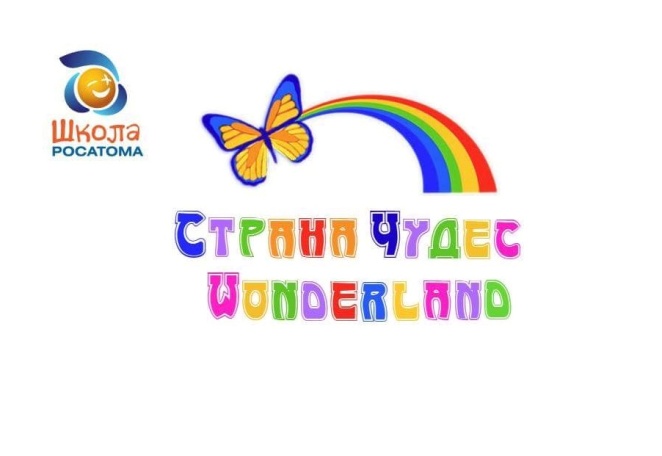 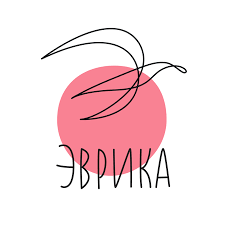 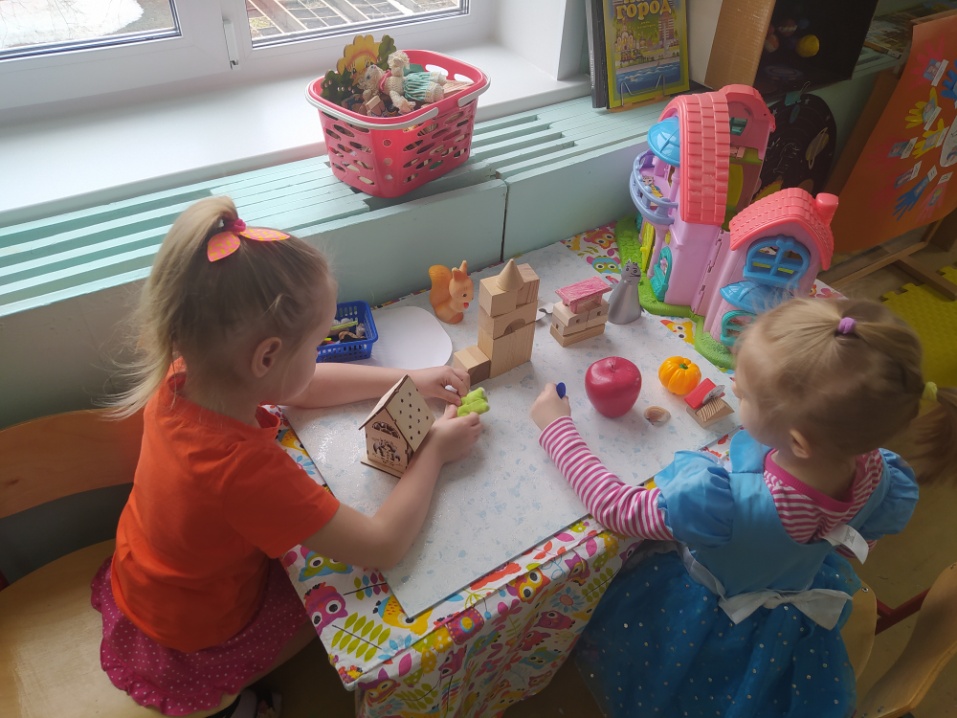 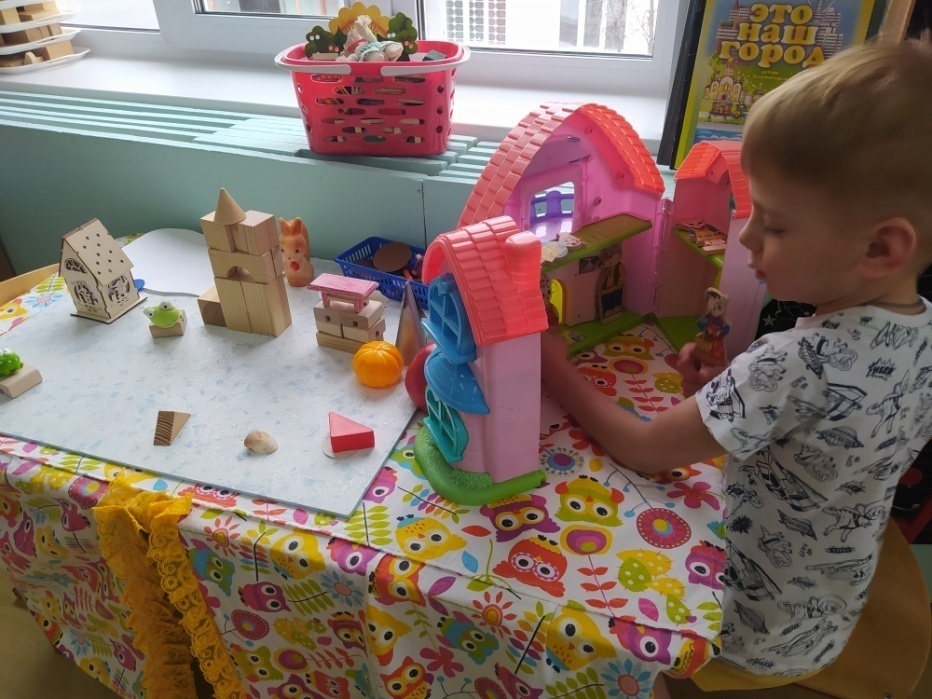 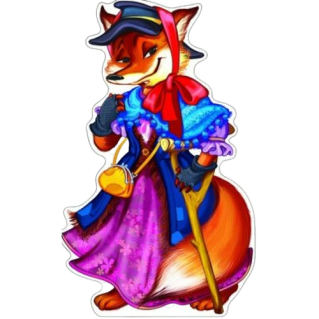 РЕЗУЛЬТАТ ОБРАЗОВАТЕЛЬНОГО СОБЫТИЯ
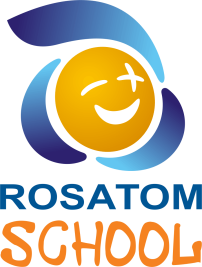 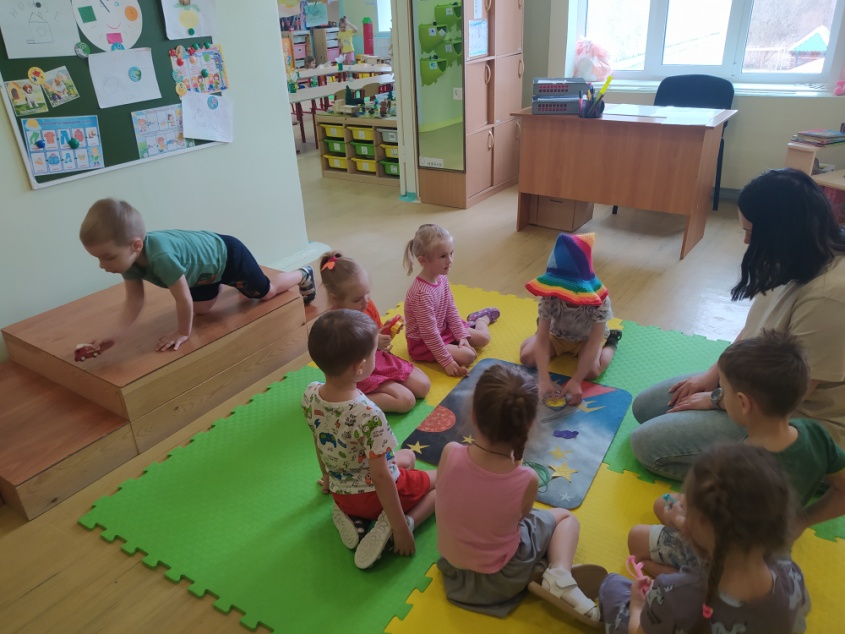 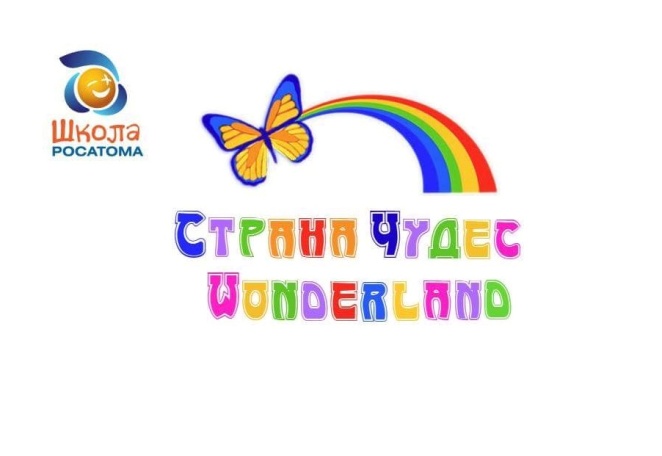 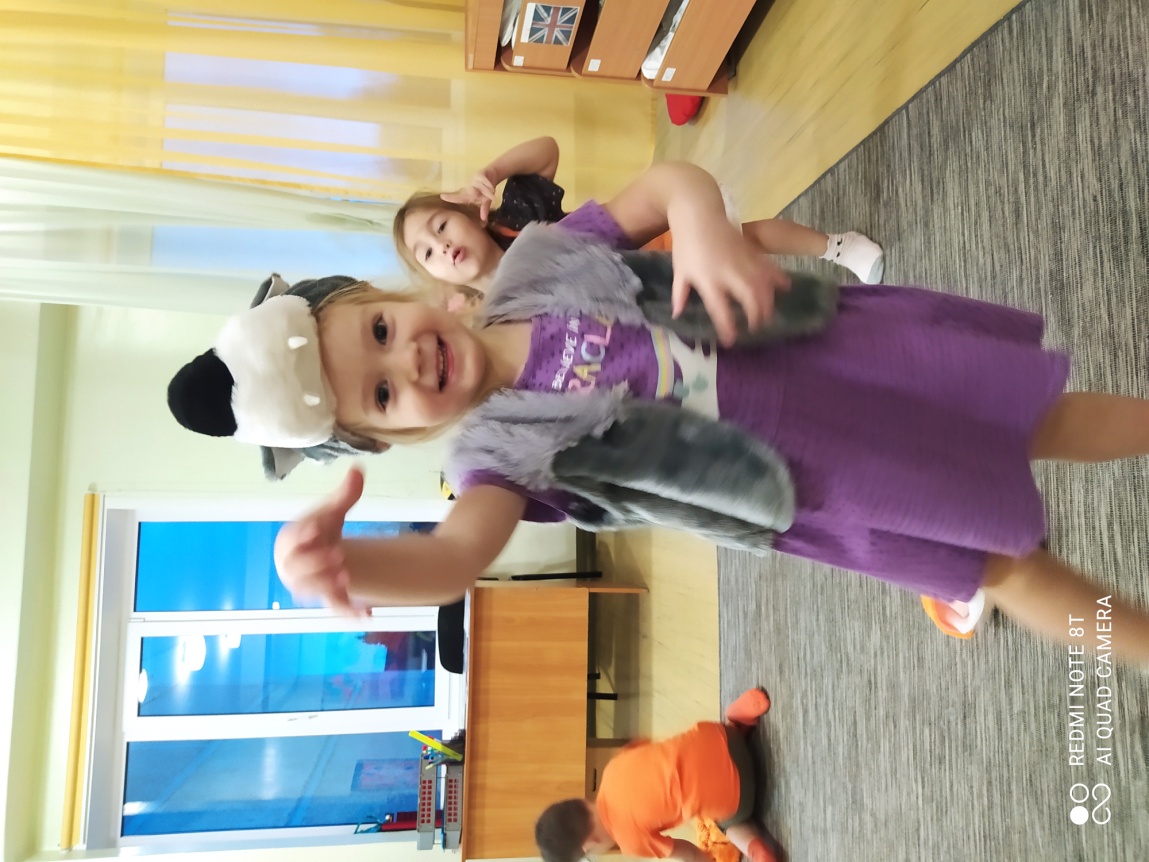 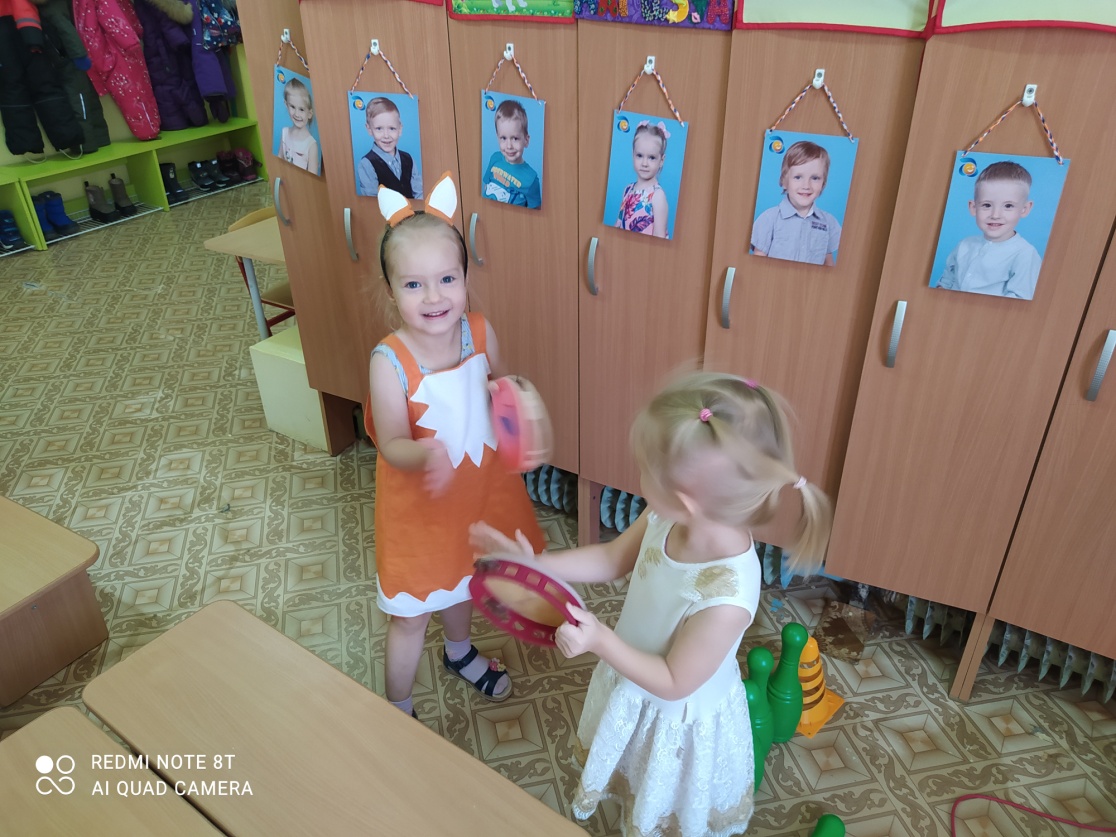 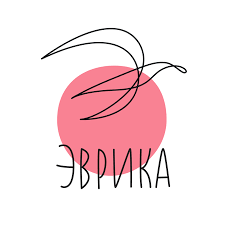 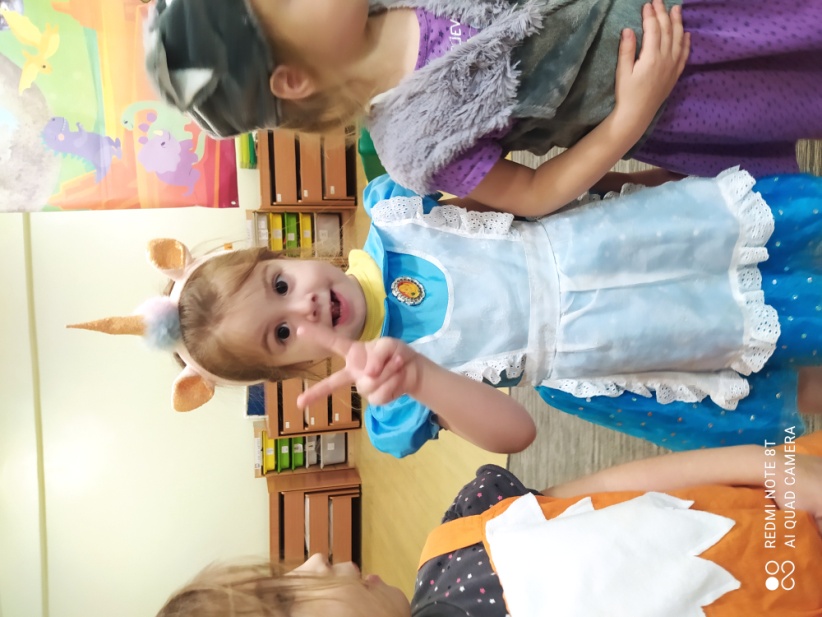 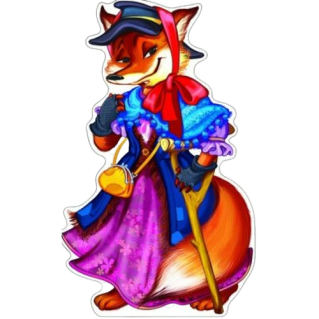